FSUE SRI SIA “LUCH” 
IBRAE RAS
FSUE EDO “GIDROPRESS”
Post-test examination of  the PARAMETER-SF2 and –SF3  fuel assemblies
(ISTC project #3690)

Presented by T.Yudina
15th CEG-SAM Meeting, Villigen, Switzerland, 10-12 March 2009 г.
SF2 bundle material investigation results
The studies included :
encapsulation and sectioning of the FA; 
preparation of cross section slabs;
optical and electronic microscopy;
X-ray analysis;
analysis of the obtained results.
The results are documented in Report “Analysis of material studies of WWER-100 model assembly tested in the PARAMETER-SF2 experiment under the conditions of severe accident with top and bottom  flooding.”
Scientific aspects of the investigations were discussed at 14th International QUENCH Workshop Karlsruhe, 4-6 November2008
Main outcomes:
SF2 bundle reveals pronounced breakaway oxidation over 500-1300 mm; 
cladding oxide scale  over 900-1300 mm includes inner compact  oxide with columnar structure on the  metallic layer and external multi-layer  spalled off oxide;
over 1100-1300 mm  inner compact  oxide  is split or tends to split; possible reason could be cool down and heat up cycle during combined quenching
maximum calculated cladding oxide scale thickness corresponds to the hottest elevation (1250 mm);
inner cladding oxidation over 900-1300 mm is weak;
cladding fragmentation is non-pronounced;
no fuel relocation.
Post-test appearance of SF3 bundle at 200-500 mm
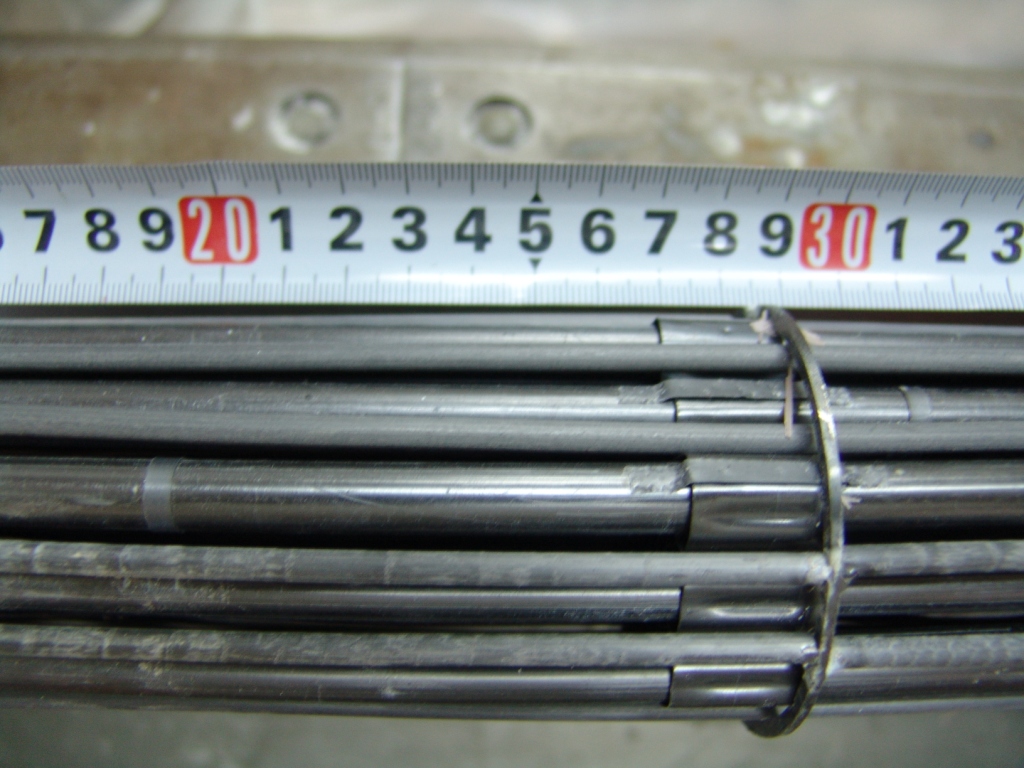 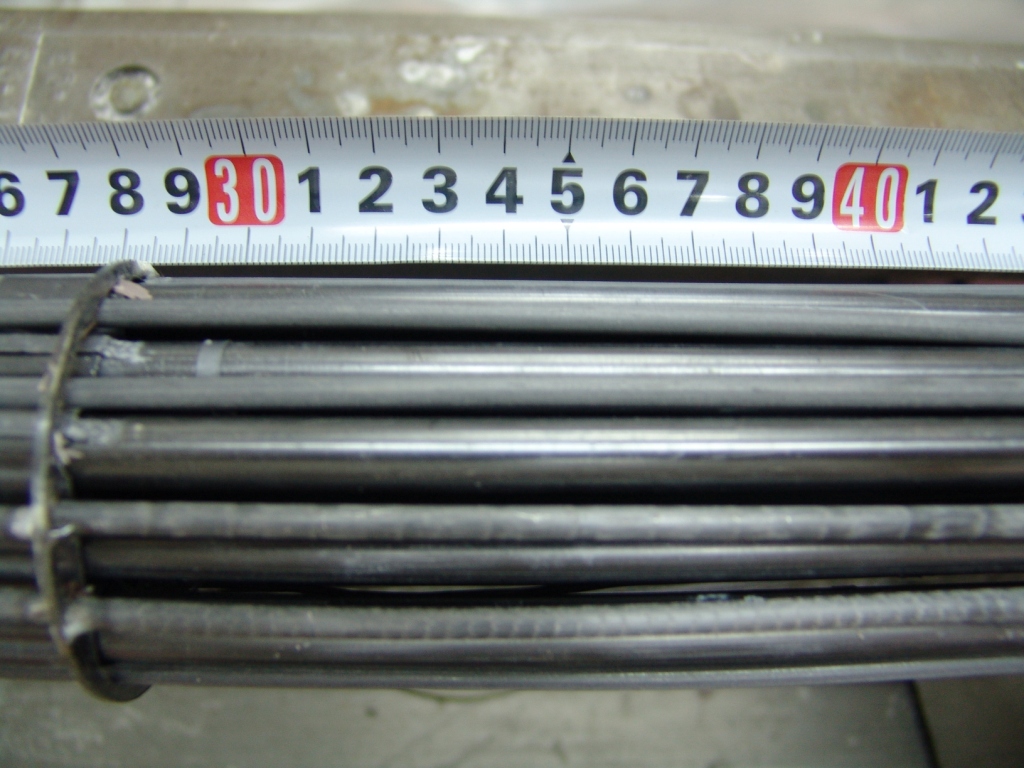 Rod 3.5
Rod 3.5
200-300 mm elevation
300-400 mm elevation
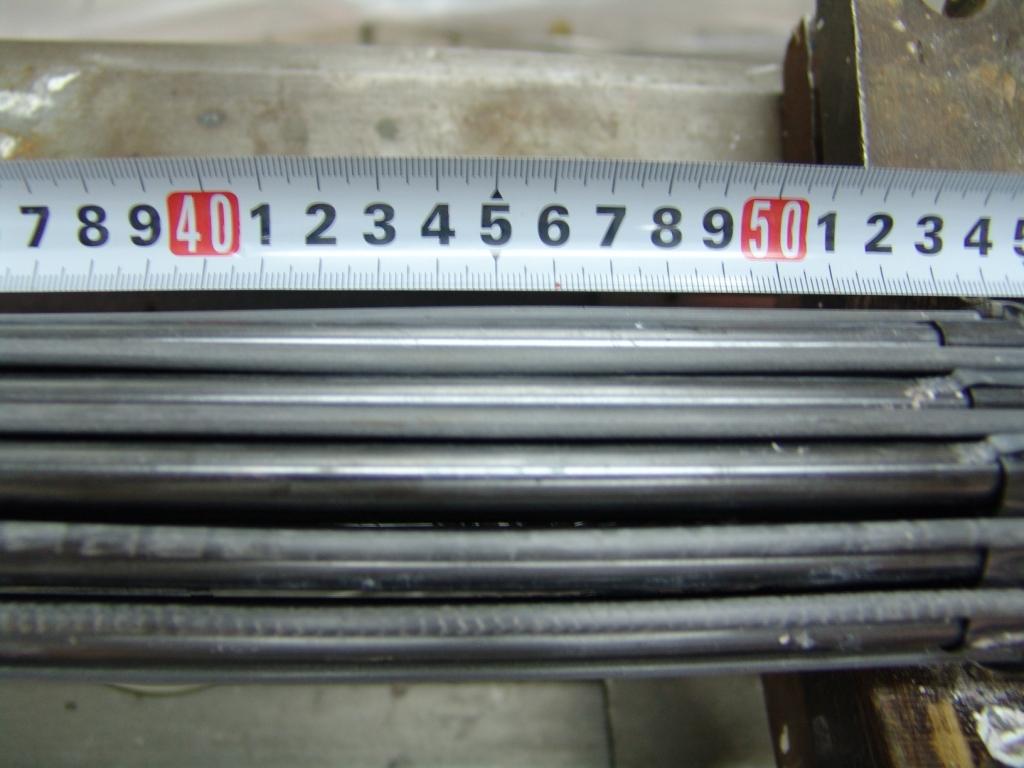 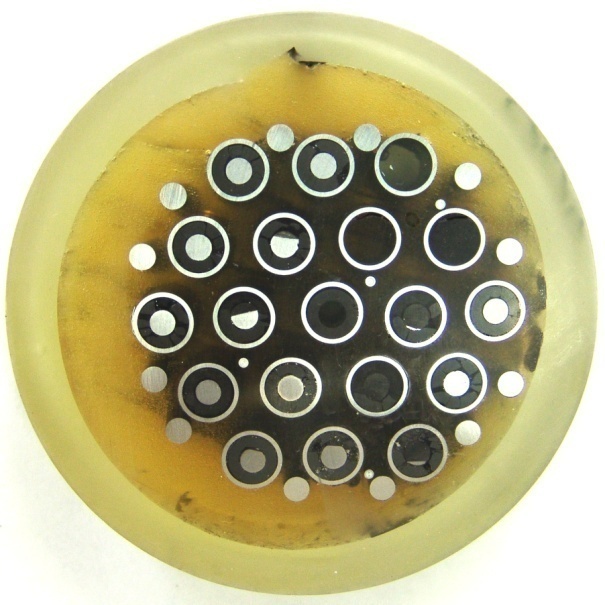 Rod 3.5
400-500 mm elevation
Z=500 mm elevation
Post-test appearance of SF3 bundle at 700-1100  mm
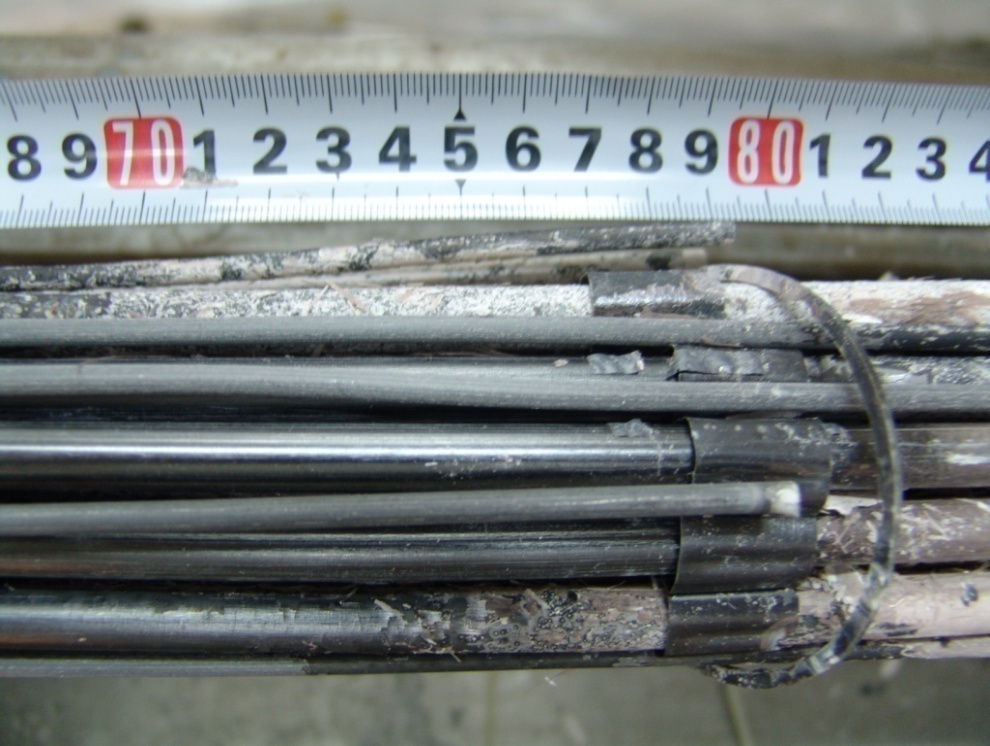 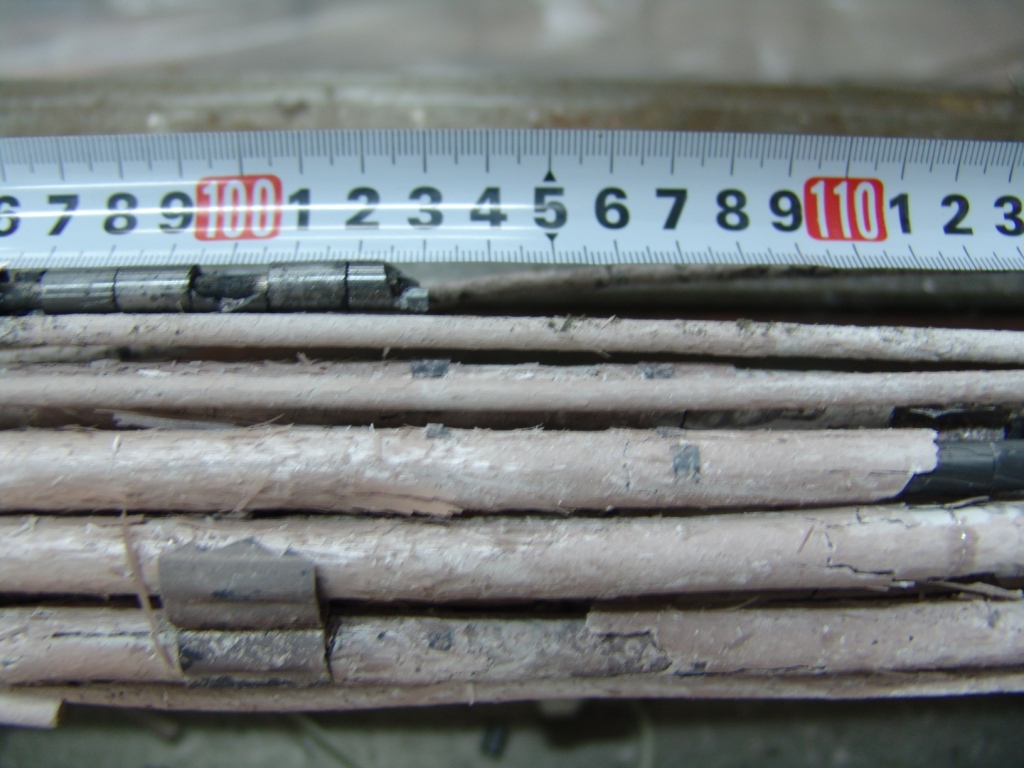 Rod 3.5
Rod 3.5
700-800 mm elevation
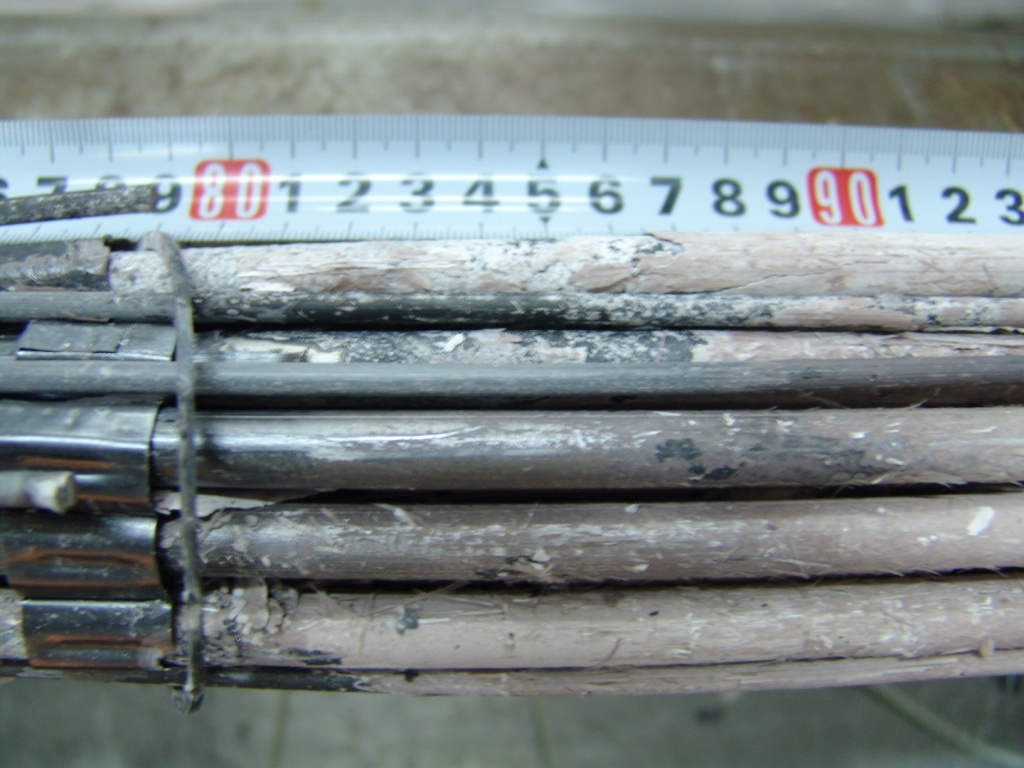 1000-1100 mm elevation
Rod 3.5
800-900 mm elevation
Pronounced  inhomogeneous oxidation
Overview of sectioning map for metallographic examination
Over 400-1500 mm 13 crosscuts were made
4 cross-section were examined at 800, 1000, 1250, 1300 mm
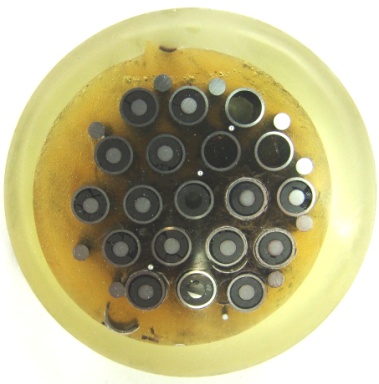 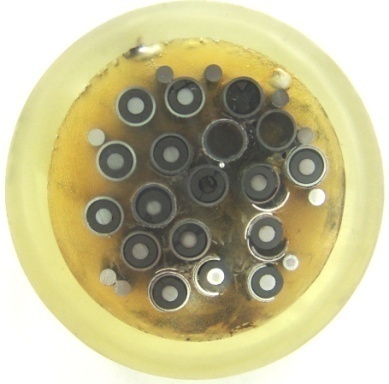 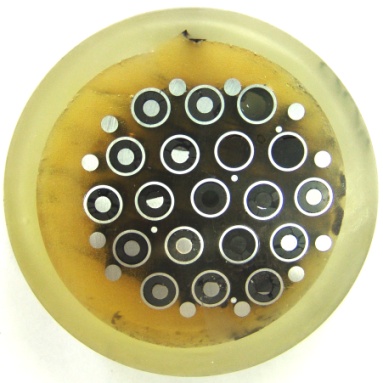 600 мм
500 мм
700 мм
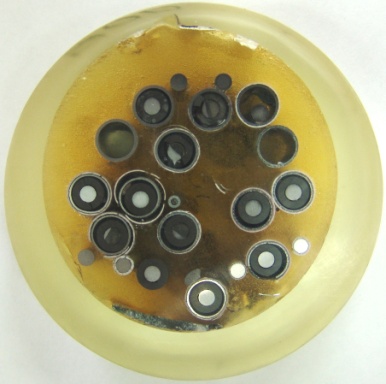 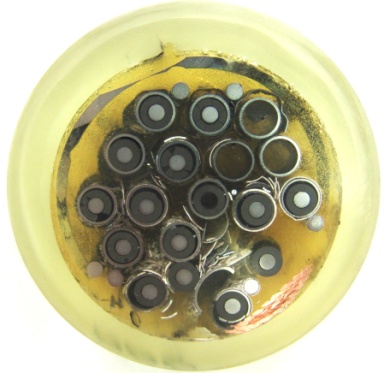 800 мм
900 мм
Metallographic examination of the cross -section at Z=800 mm
18 fuel roads 
6 peripheral rods and 1 thermocouple 
12 fuel roads are kept  in original arrangement 
 Cladding fragmentation
2 rods lost their claddings
Spacer grid fragment 
Oxide scale remnants between rods
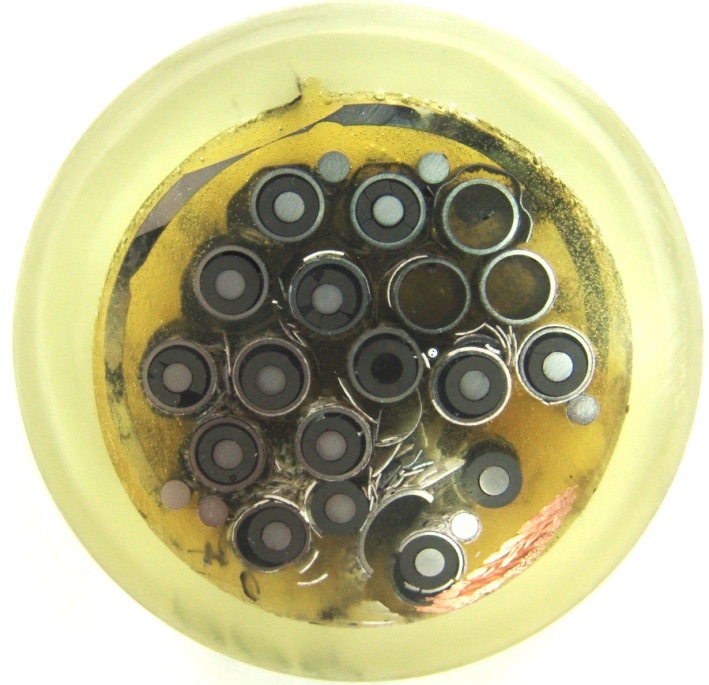 rods
3.3
TC
Metallographic examination of the cross -section at Z=800 mm
Rod 2.5
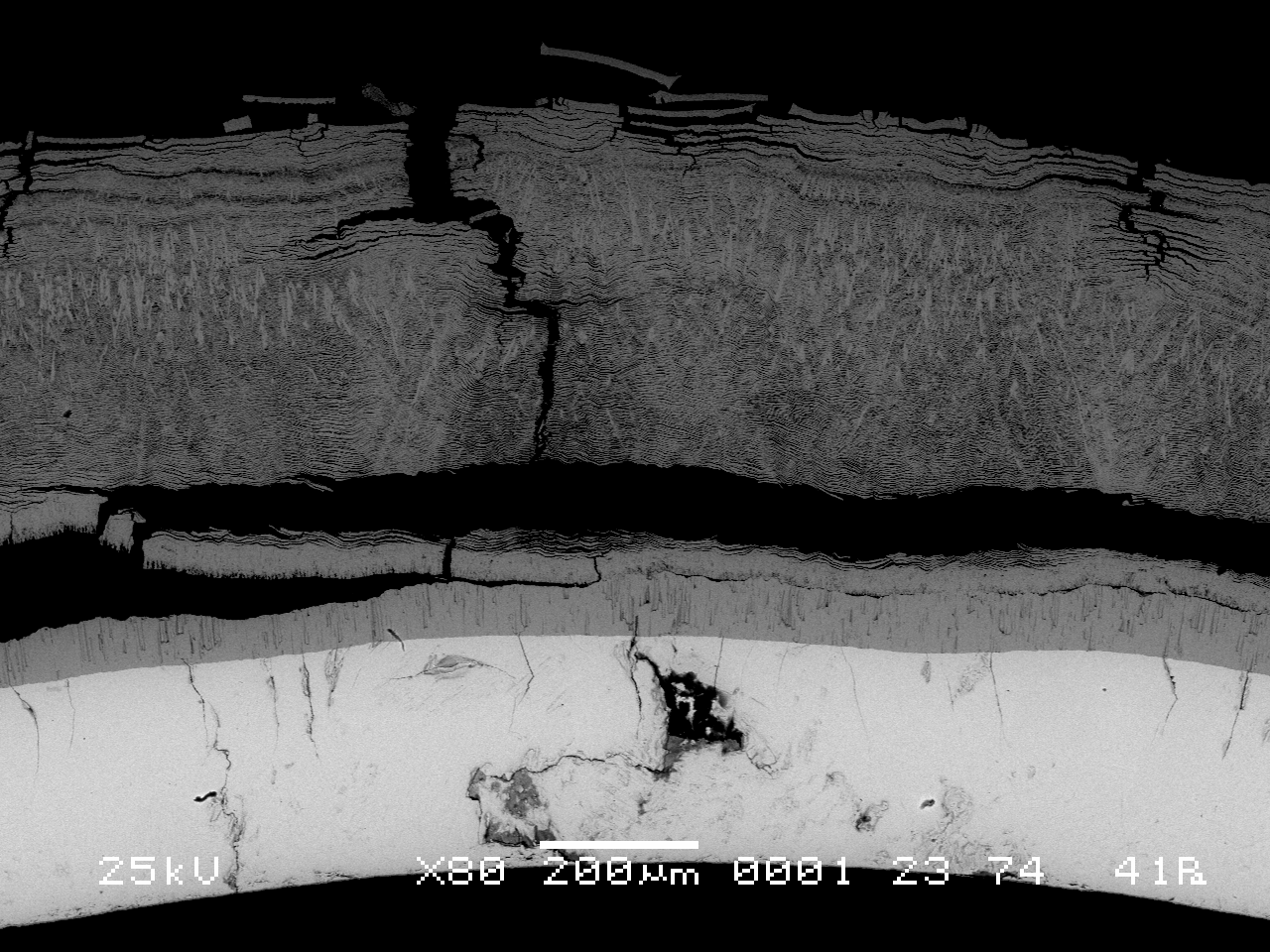 Rod 3.6
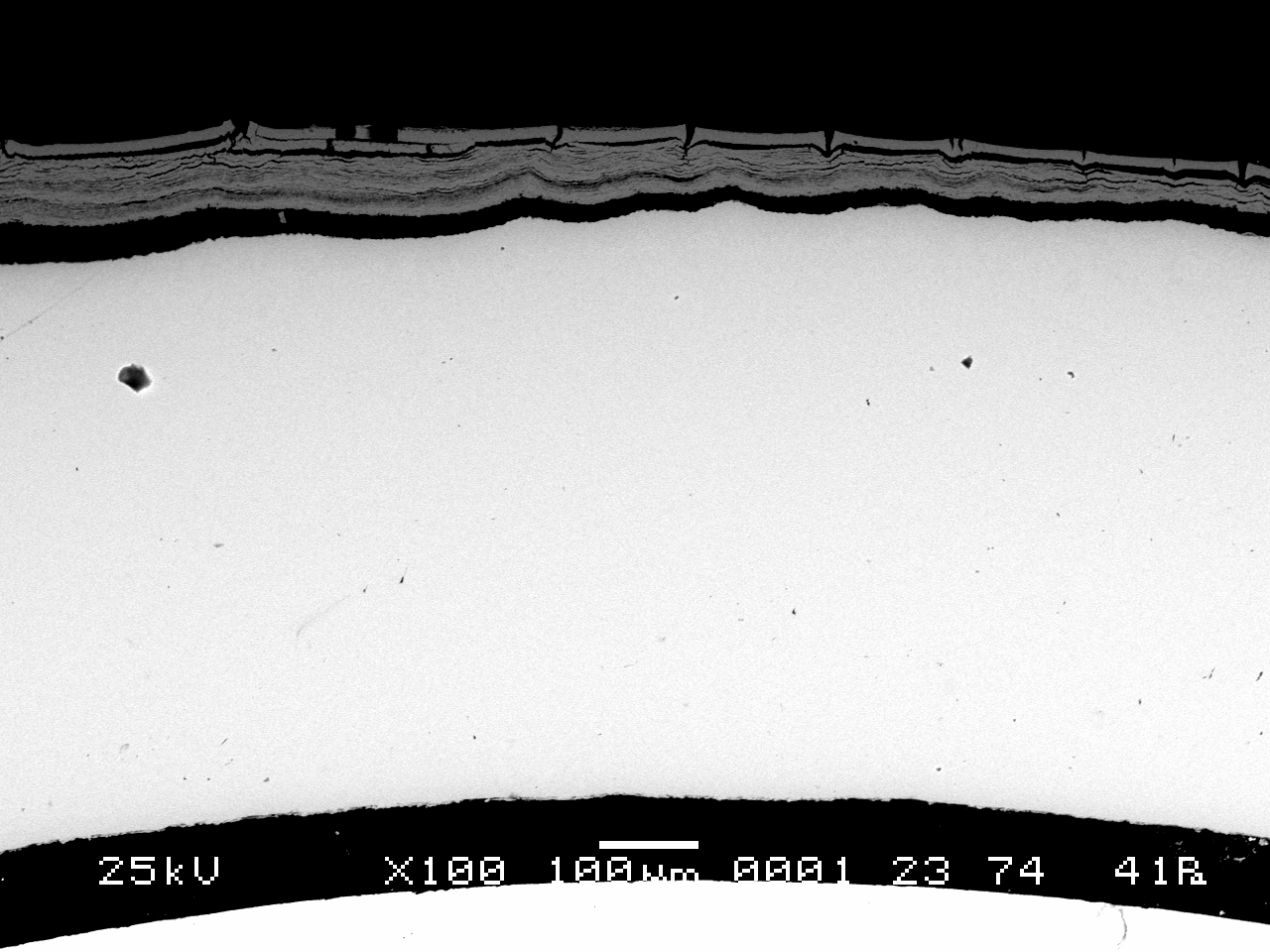 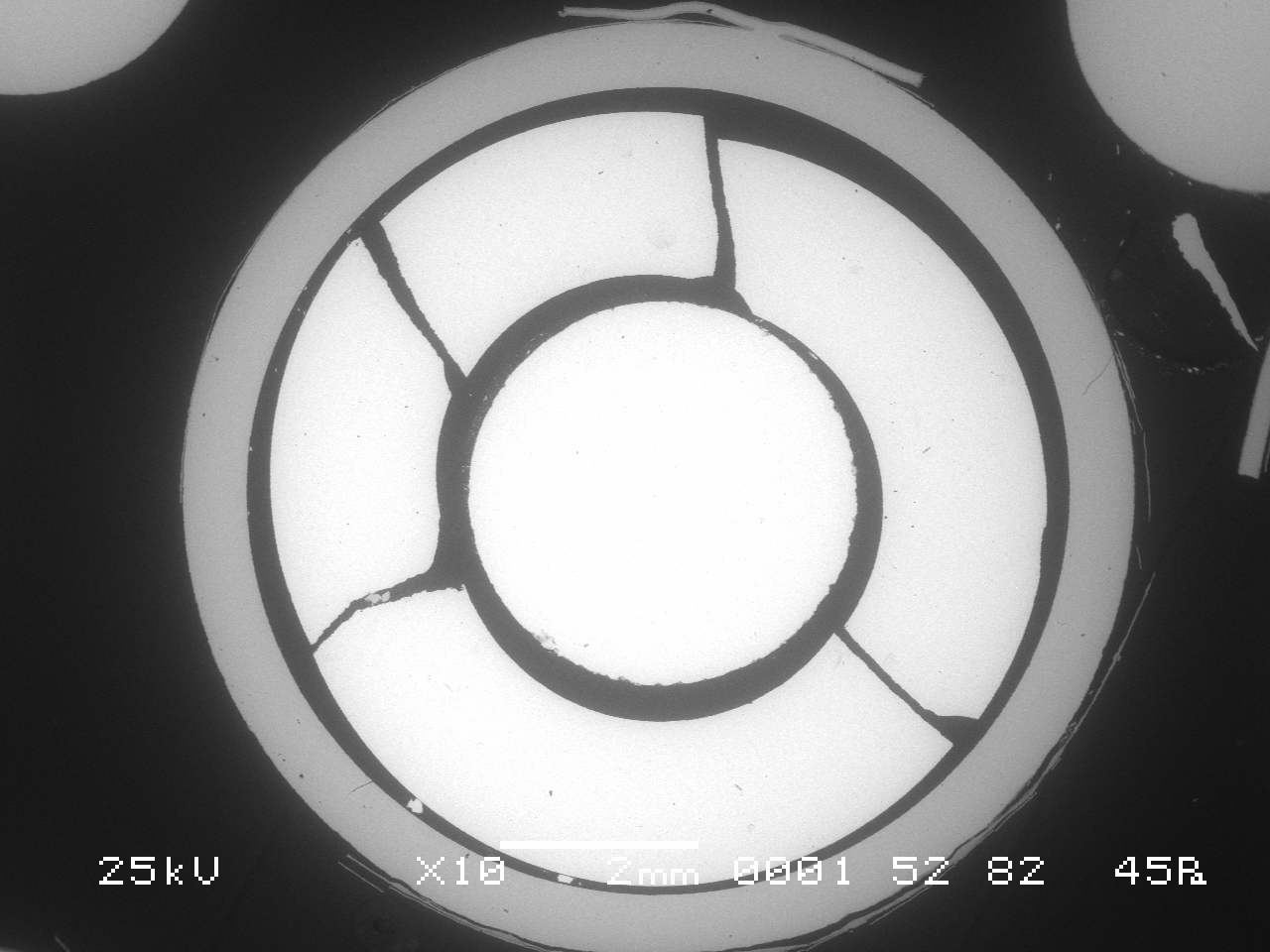 Spacer grid  Z=800 mm
Double side oxidation
Trend to spallation
Brittle metal layer
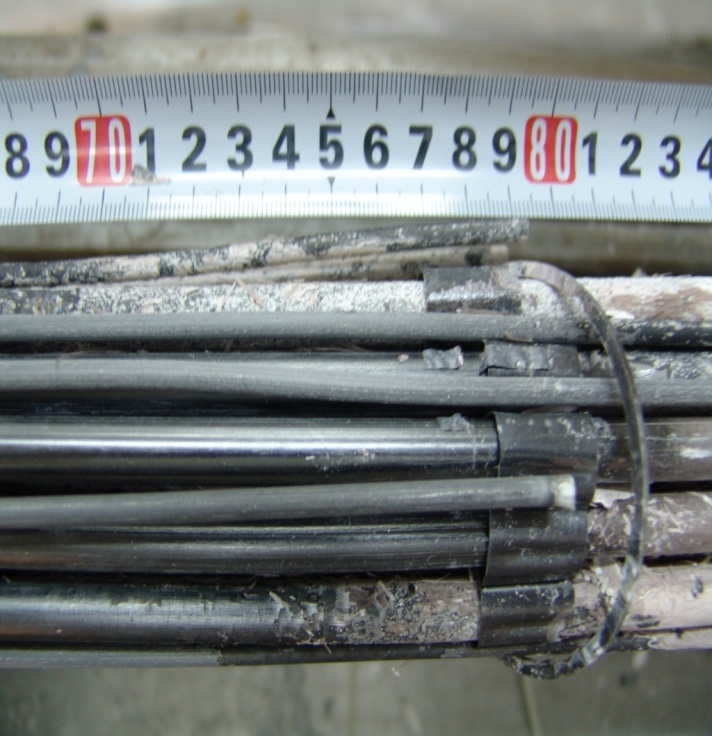 Rod 3.5
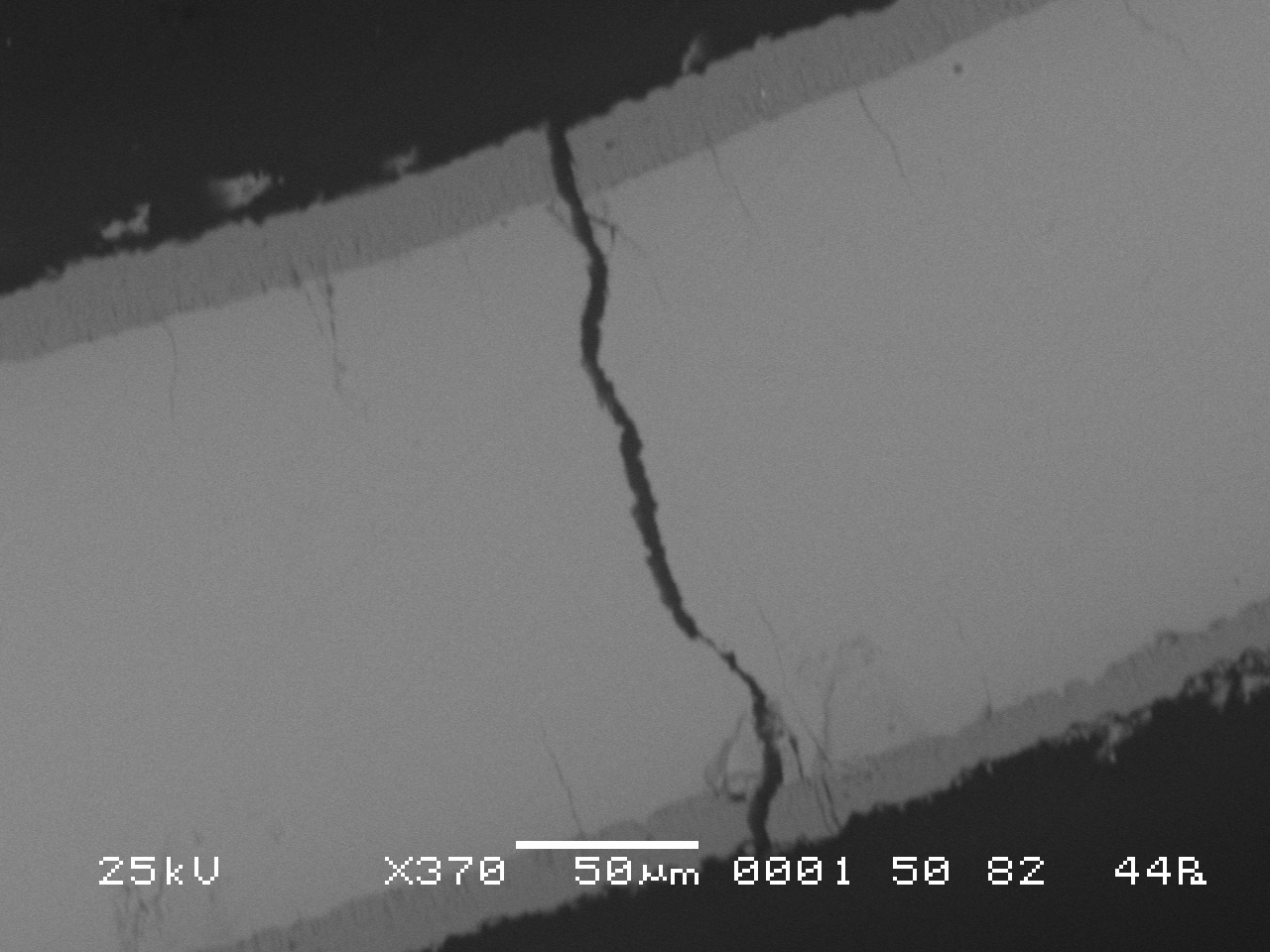 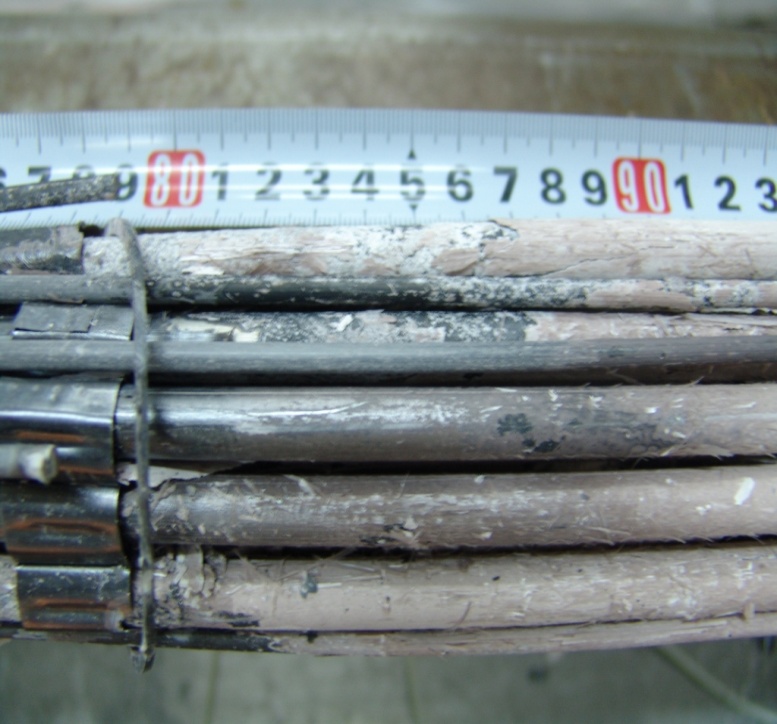 Rod 3.5
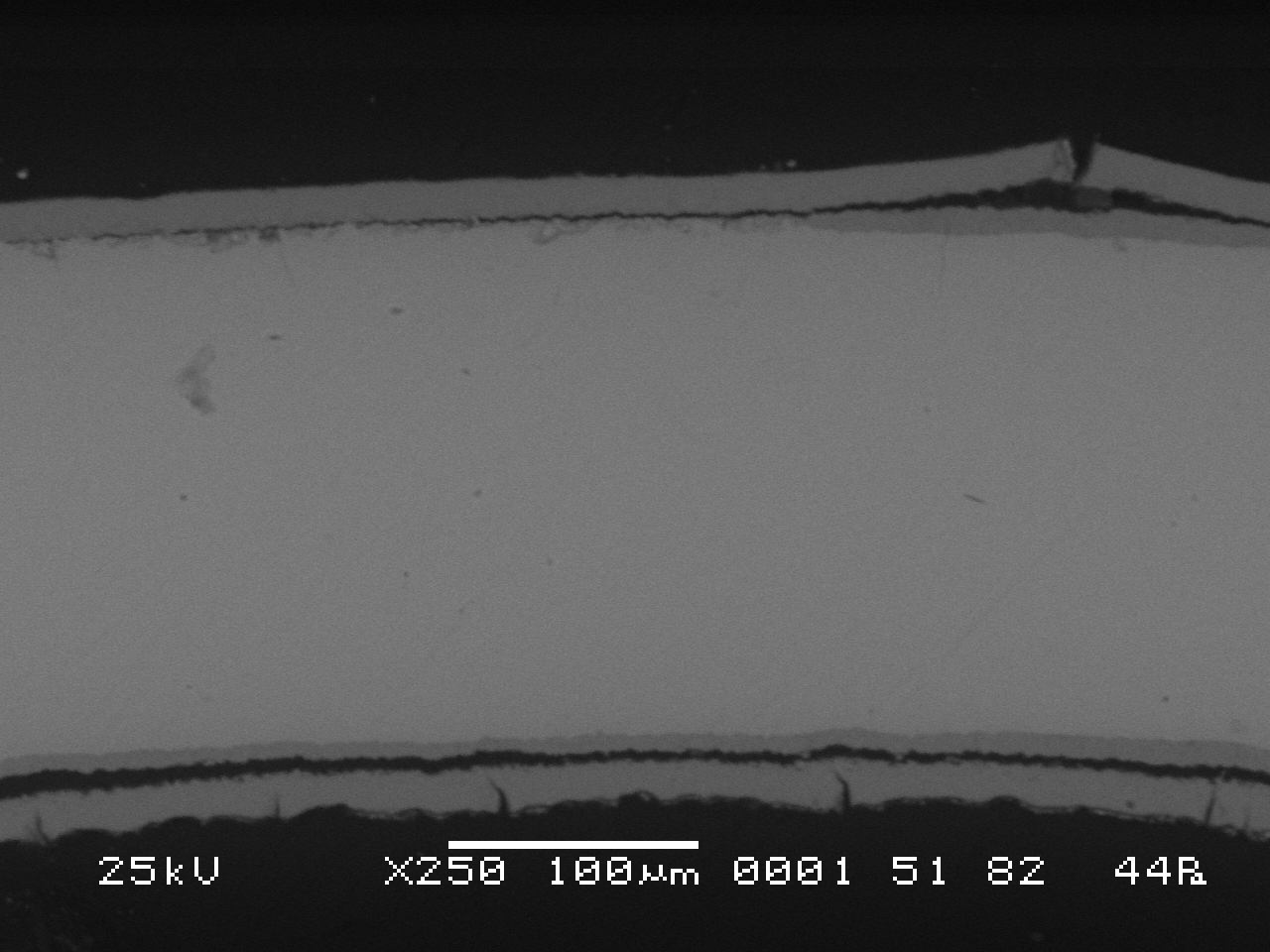 Metallographic examination of the cross- section at Z=1000 mm
Some fuel rods are absent 
13 claddings and 5 peripheral rods are available for measurements;
Through-wall cracks and cladding fragmentation 
Spacer grid is absent and only small  fragment was kept at rod  3.7
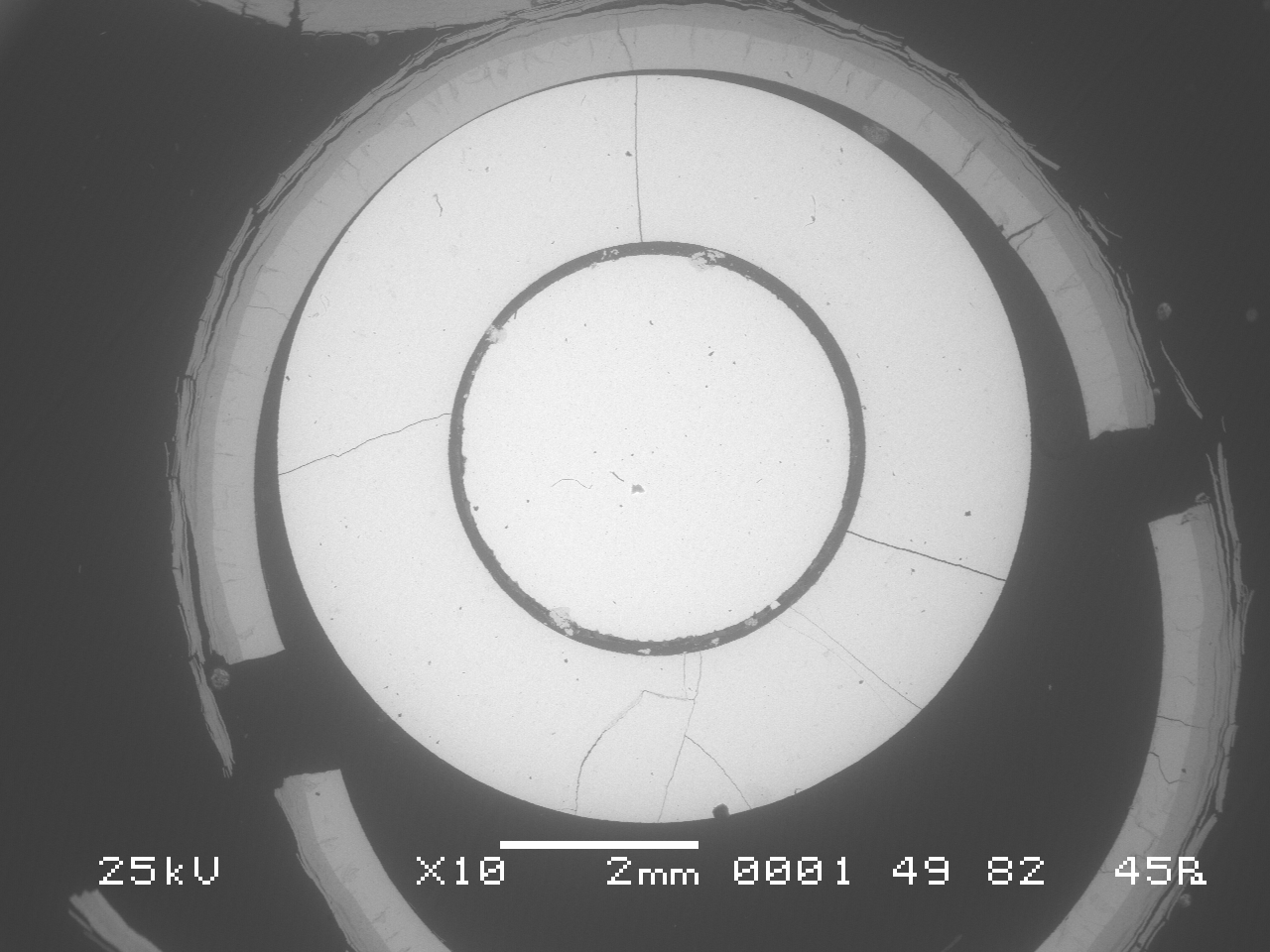 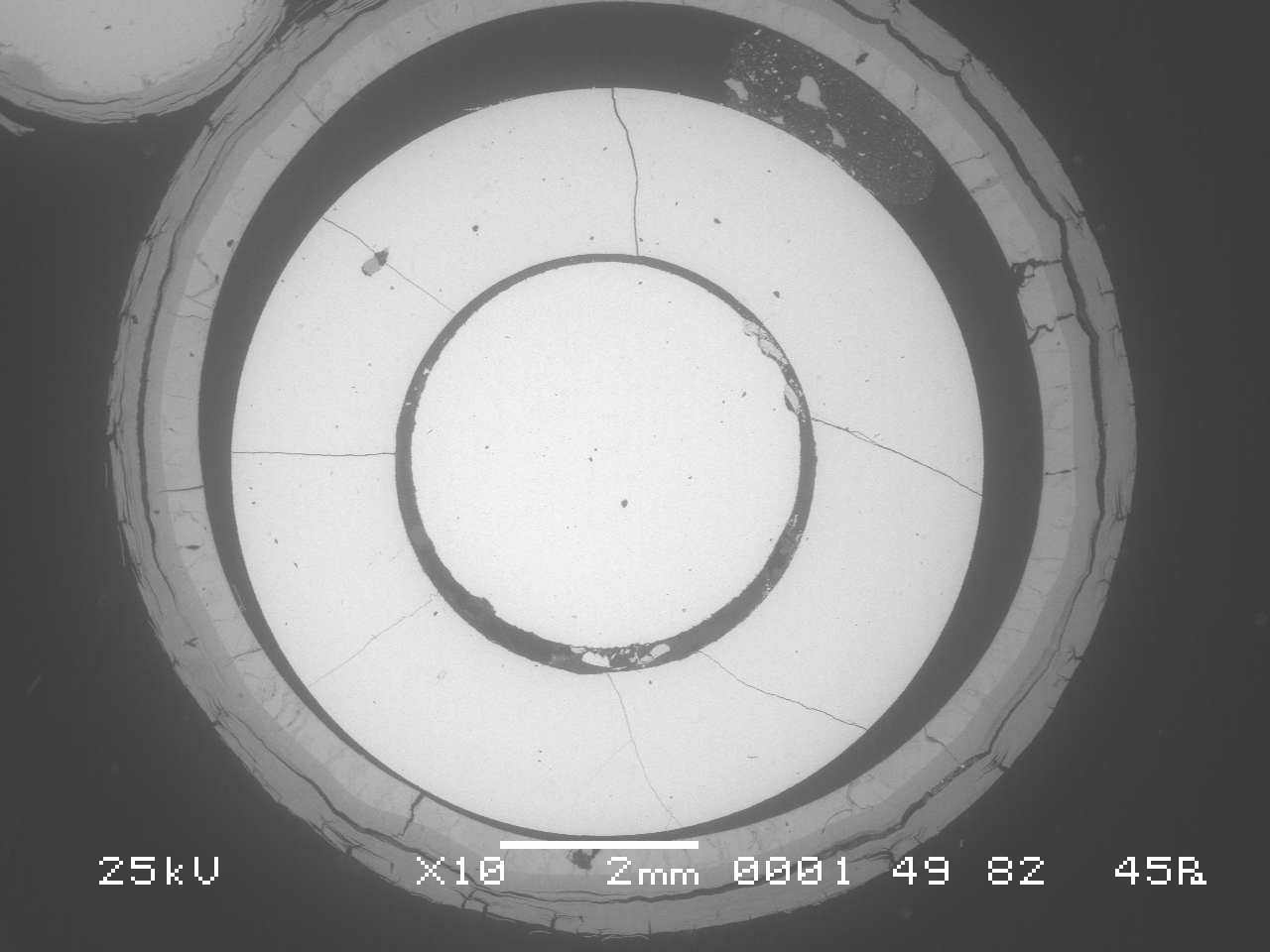 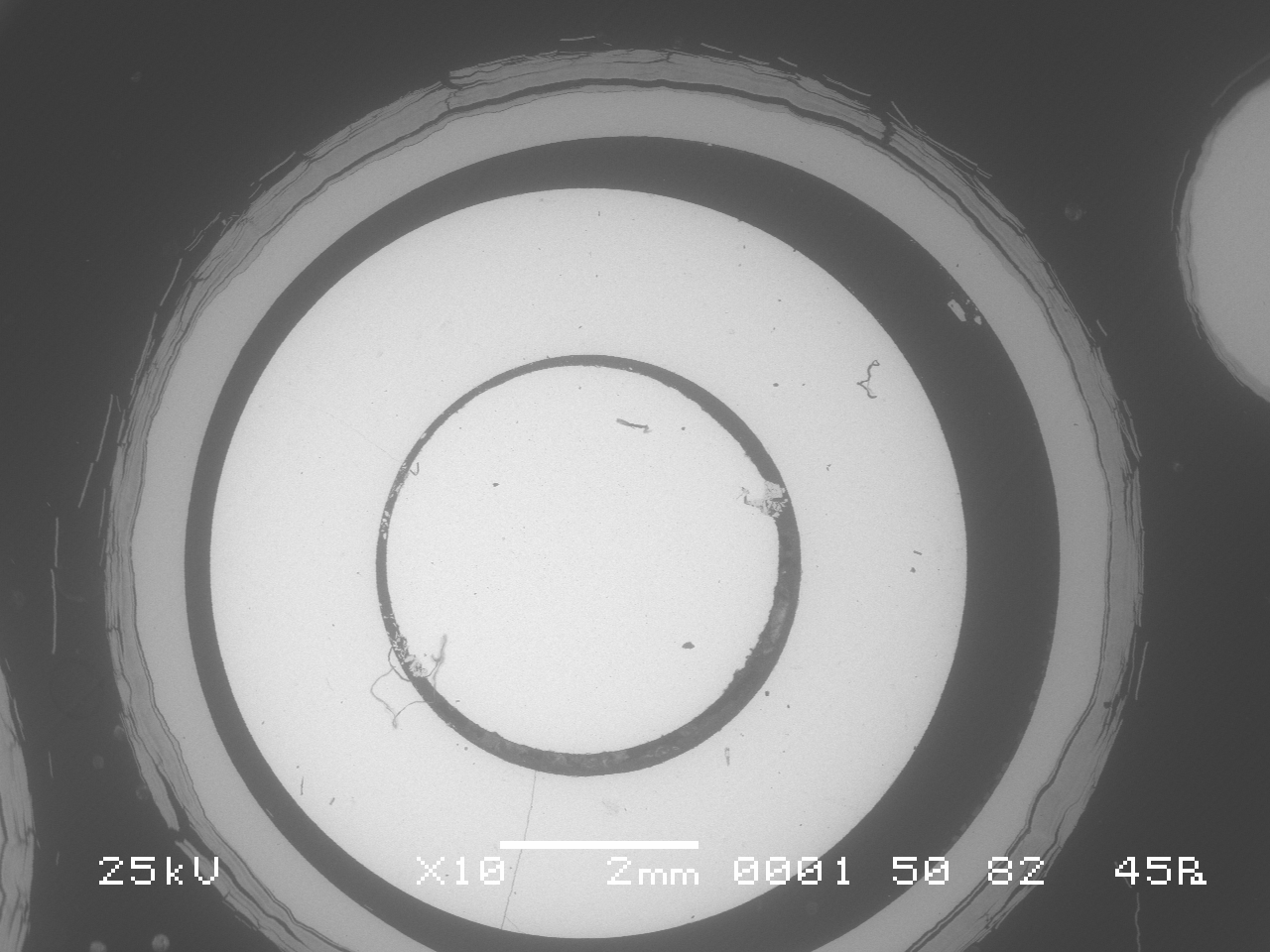 Rod 16
Rod 17
Rod 7
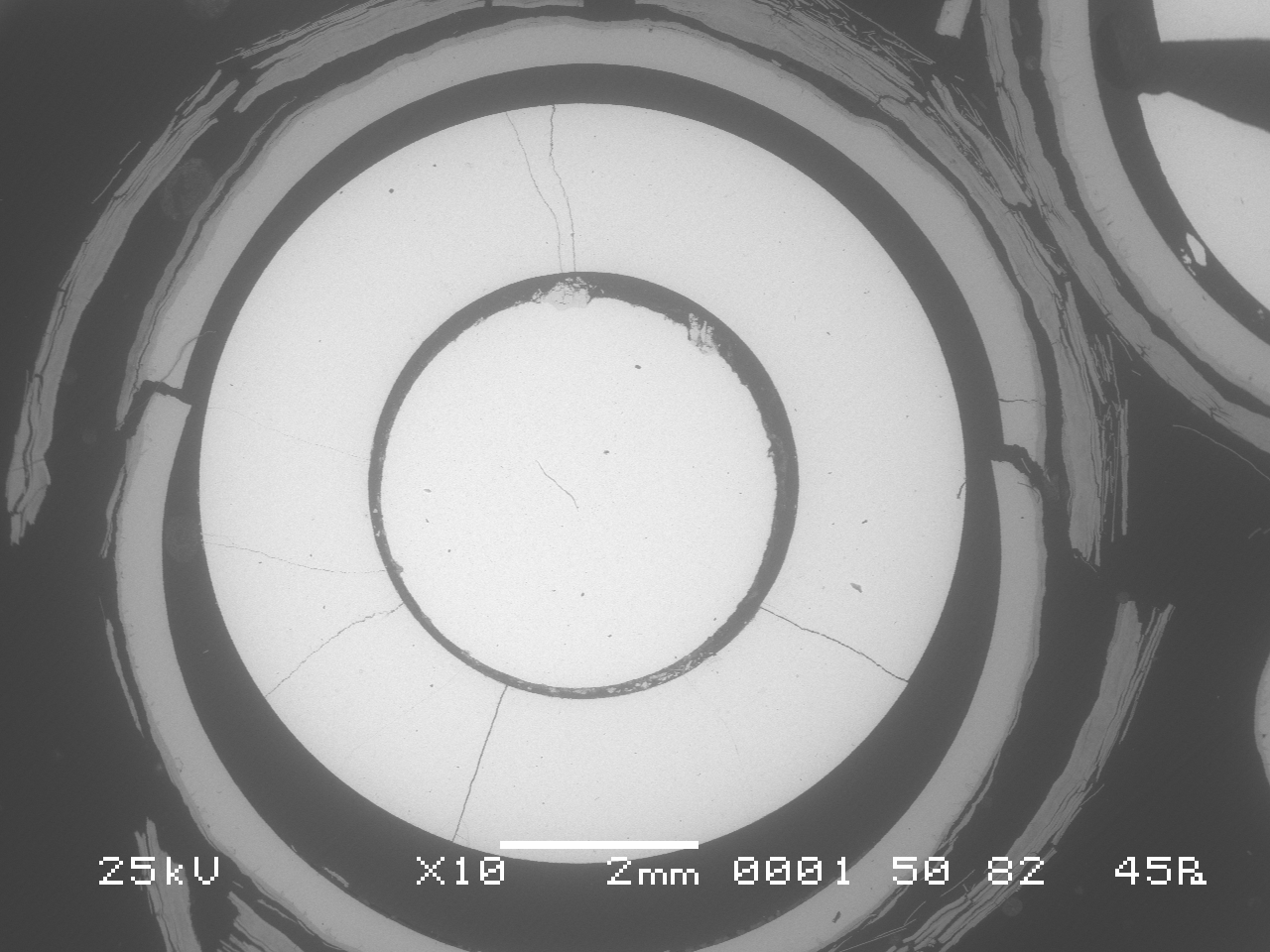 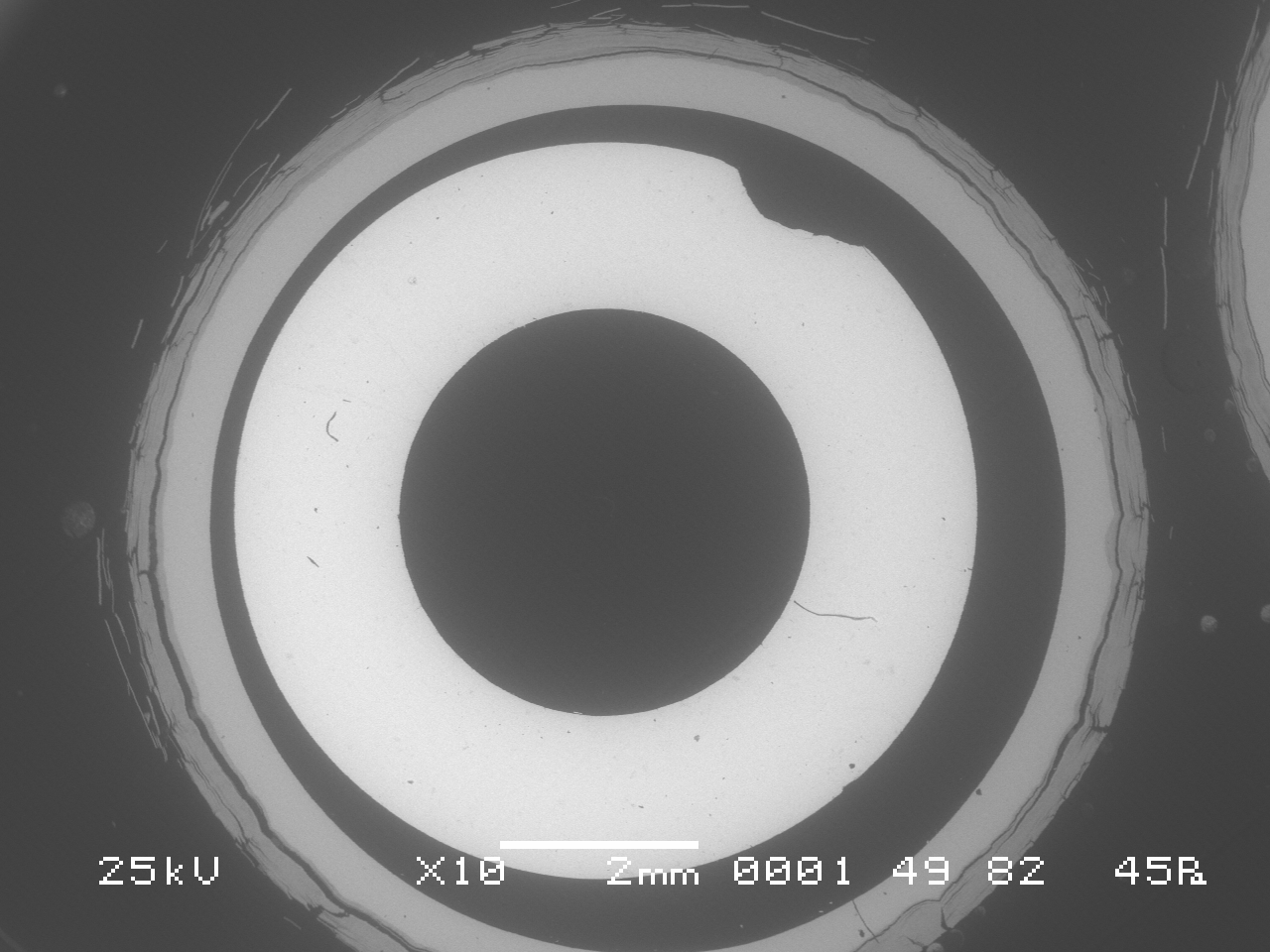 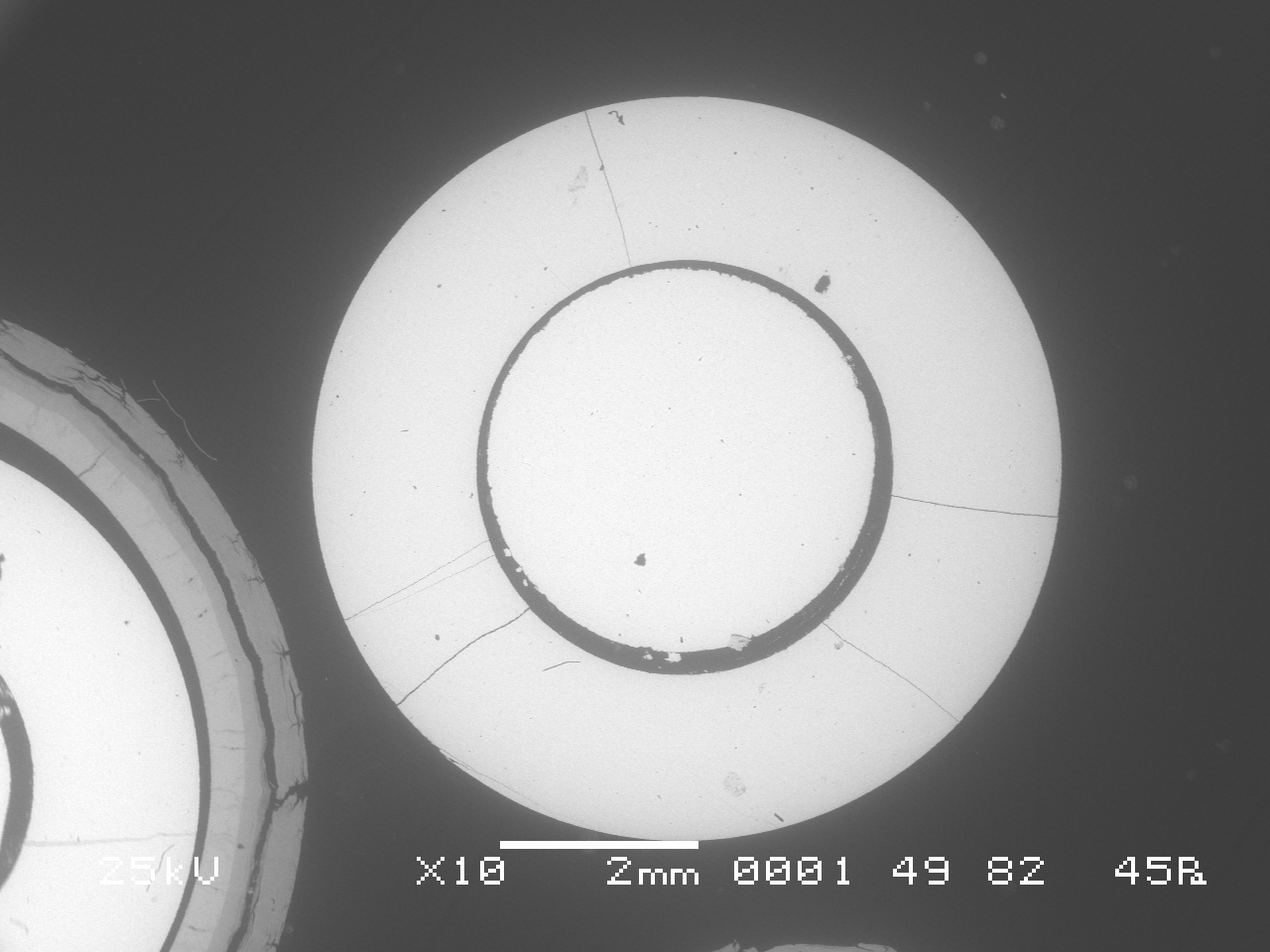 Rod 11
Rod 18
Rod 20
Cladding oxide layers structure at  Z=1000 mm
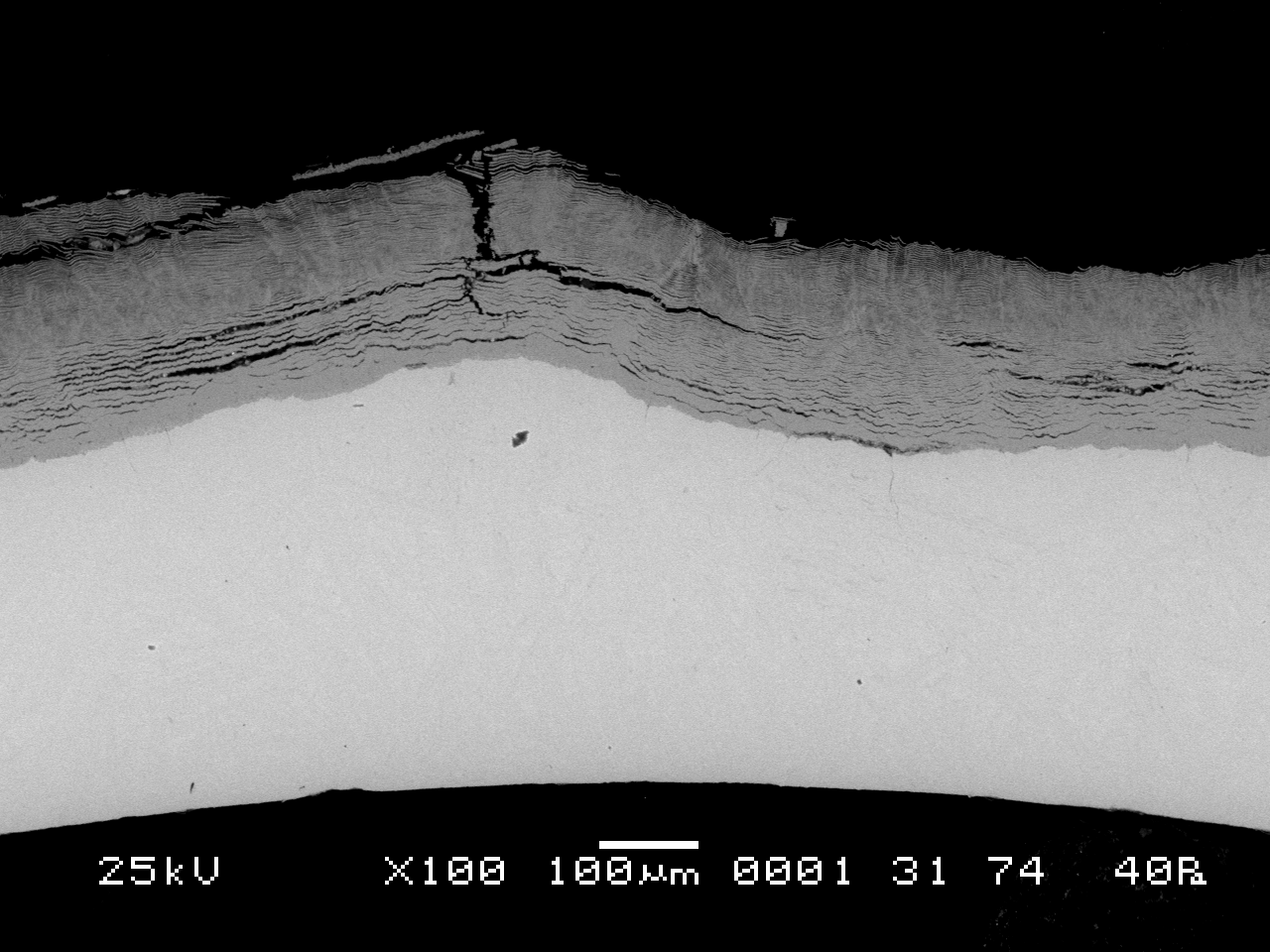 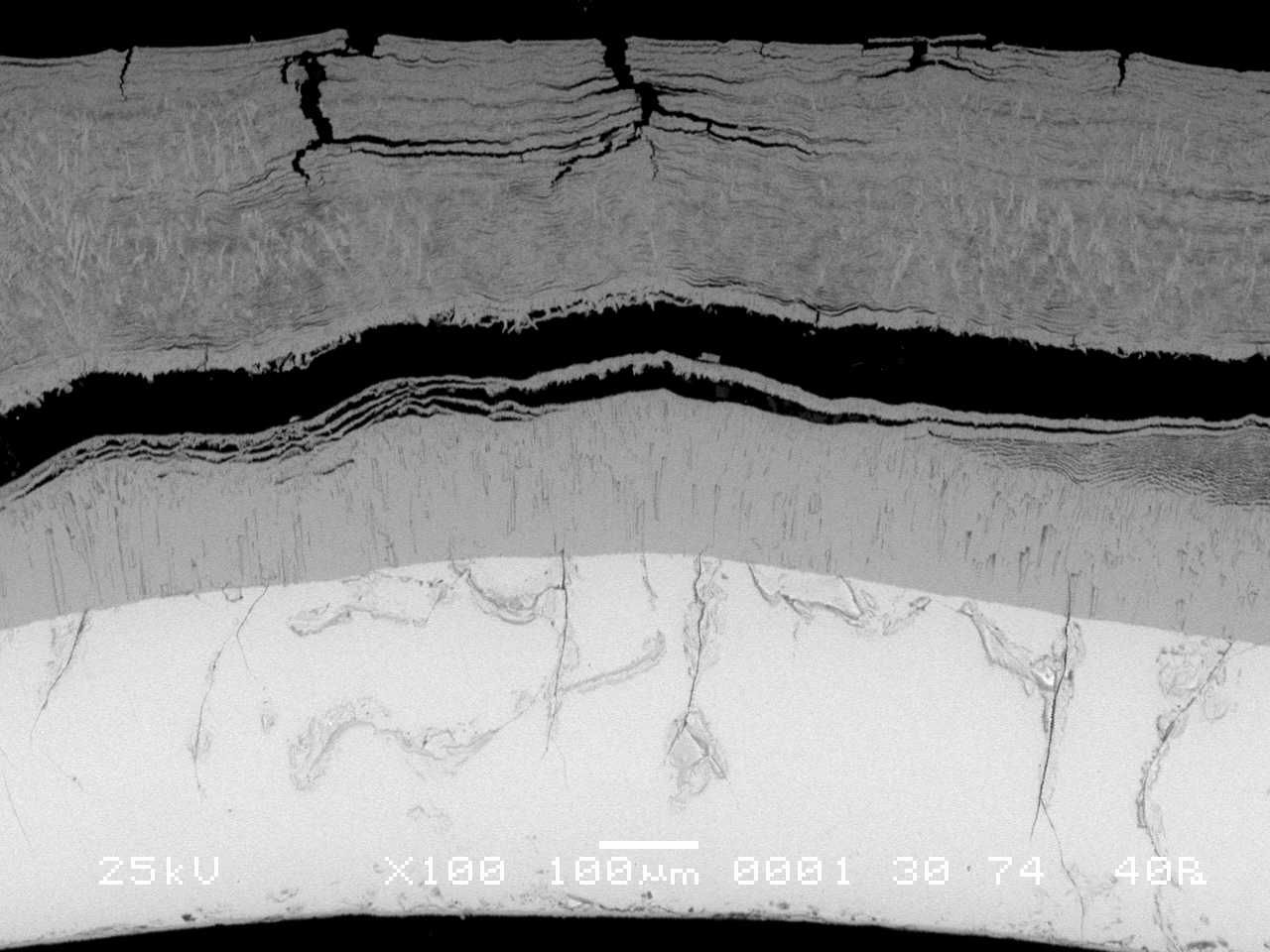 Rod  8
Rod 15
Multilayerd  spalled off oxide
Internal oxide with columnar 
structure  and older  fine
films spalled off
Strong inhomogeneous distribution  of residual metallic layer thickness 
Oxide  spallation
Internal compact oxide  with columnar structure for strong oxidized claddings 
Weak internal oxidation (~5 µm)
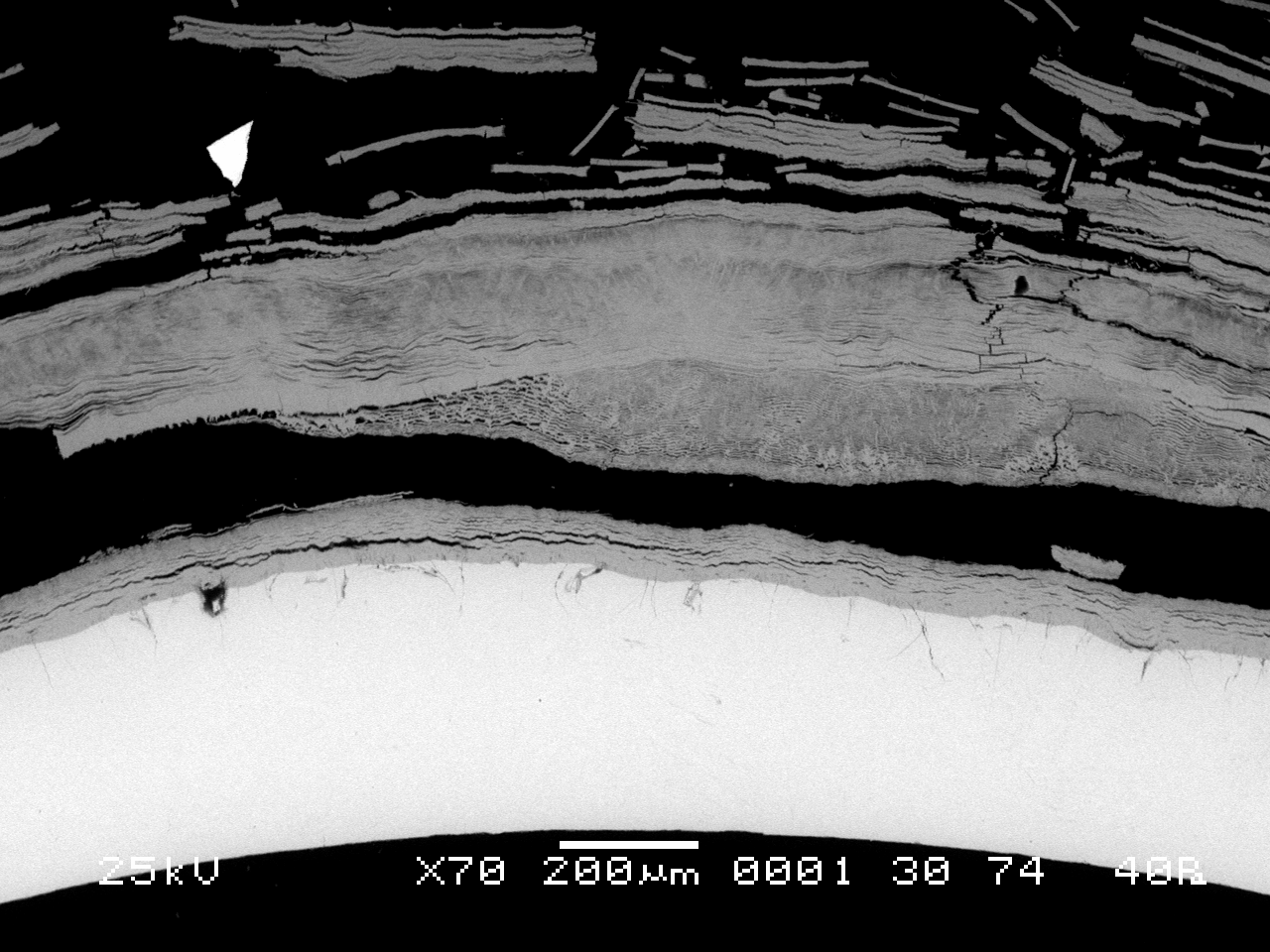 Rod 11
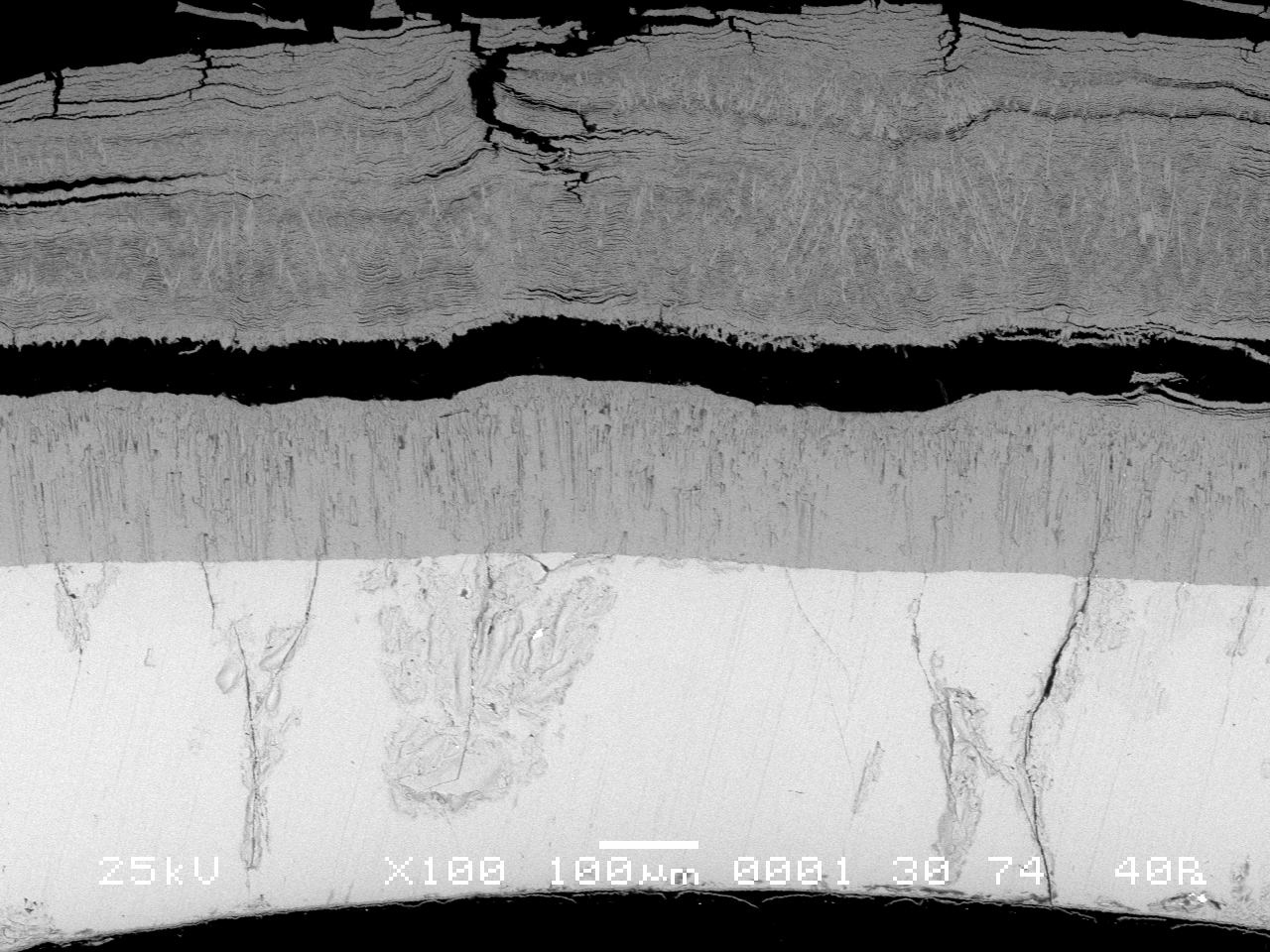 Rod 16
Peripheral rods oxidation status at  Z=1000 mm
Rod 1
Rod 3
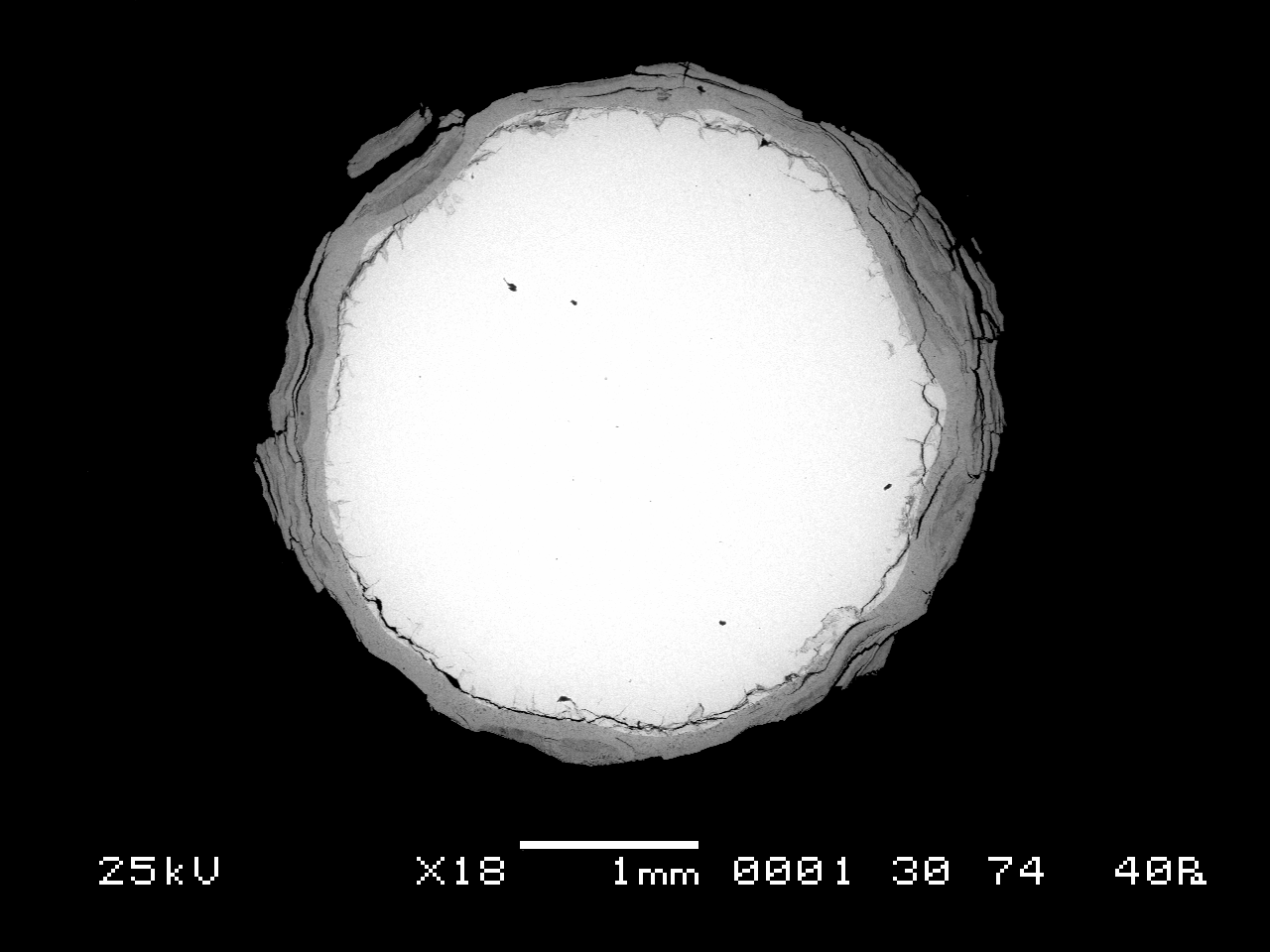 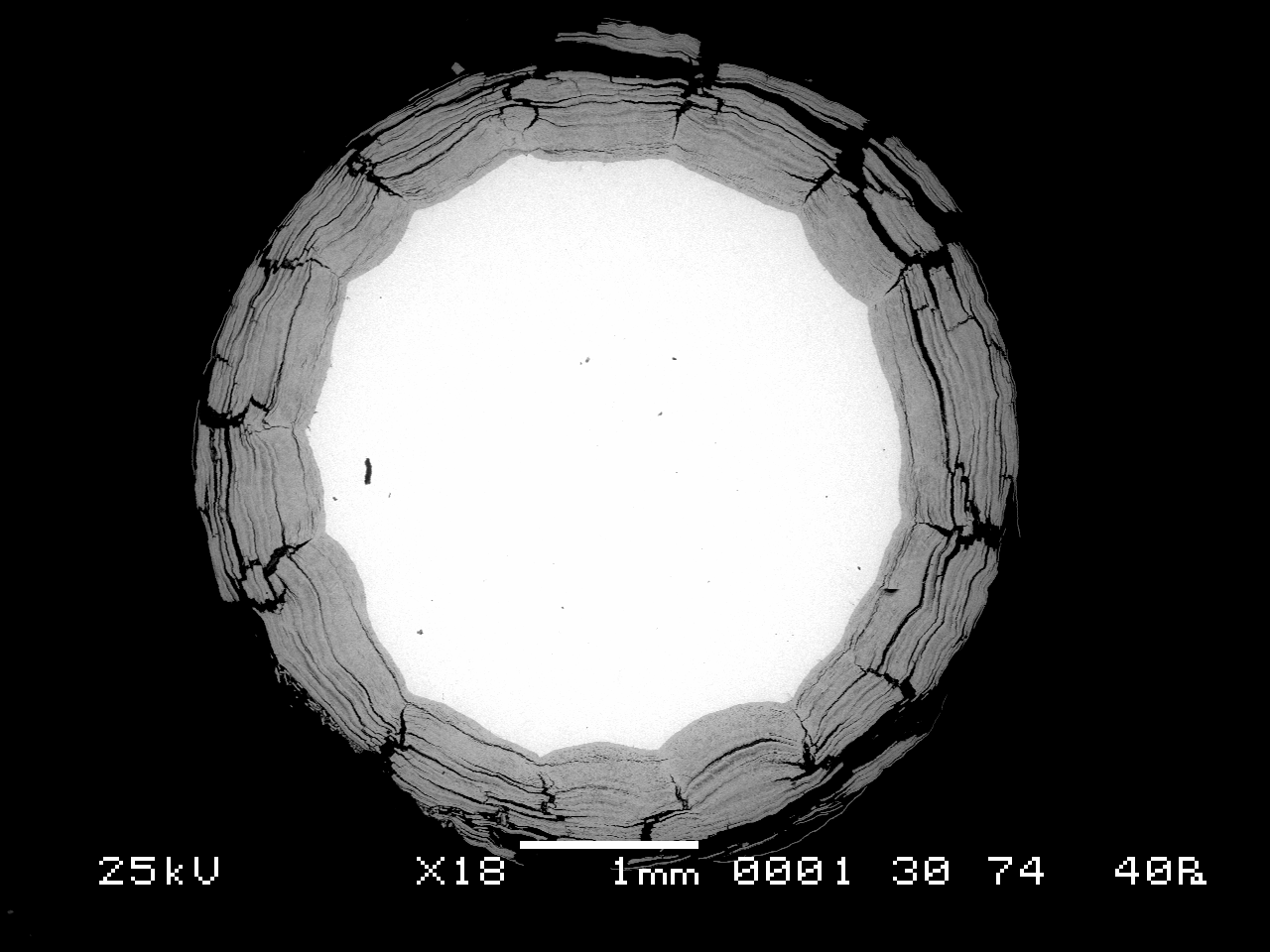 Rod 5
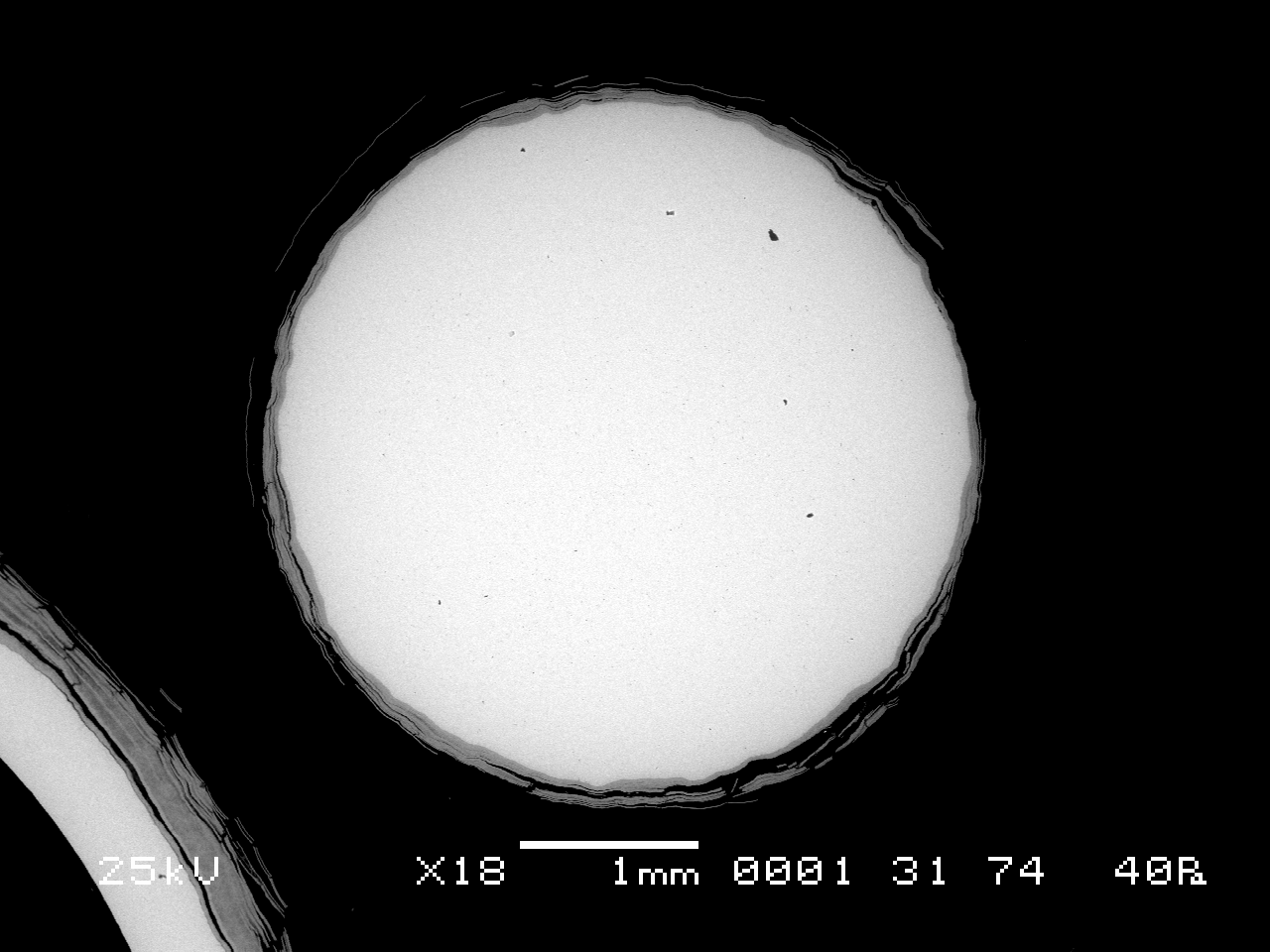 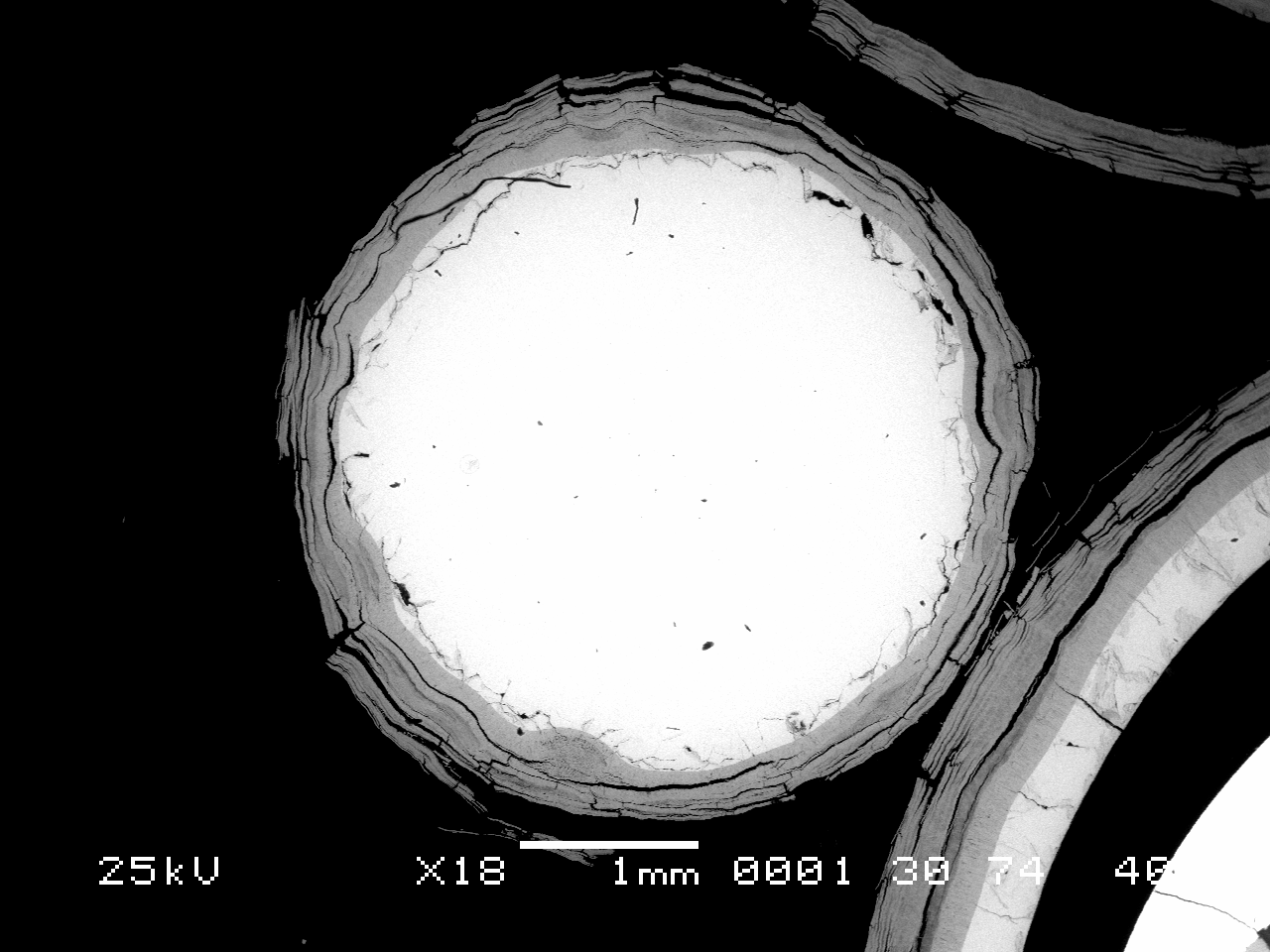 Strong inhomodenious oxide thickness  distribution 
separation tendency of an outer scale layer from younger oxide
Rod 4
Rod 2
Metallographic examination of the cross section at Z=1250 mm
7 claddings and 3 peripheral rods are available for measurements;
thought-wall cracks claddings
cladding and fuel fragmentation and relocation 
weak cladding internal oxidation
Ta heater oxidation
Rod 6
Rod 5
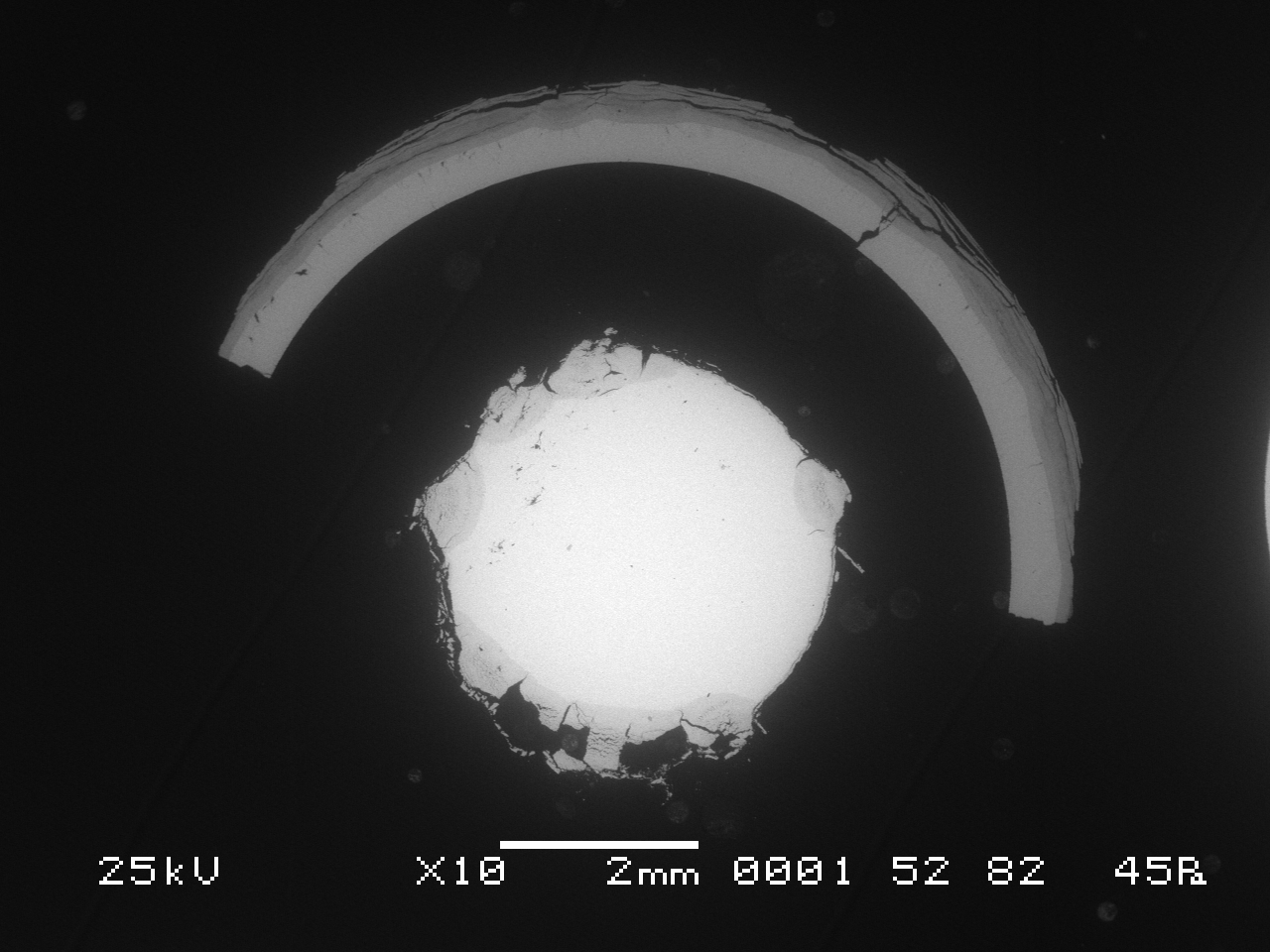 Rod 10
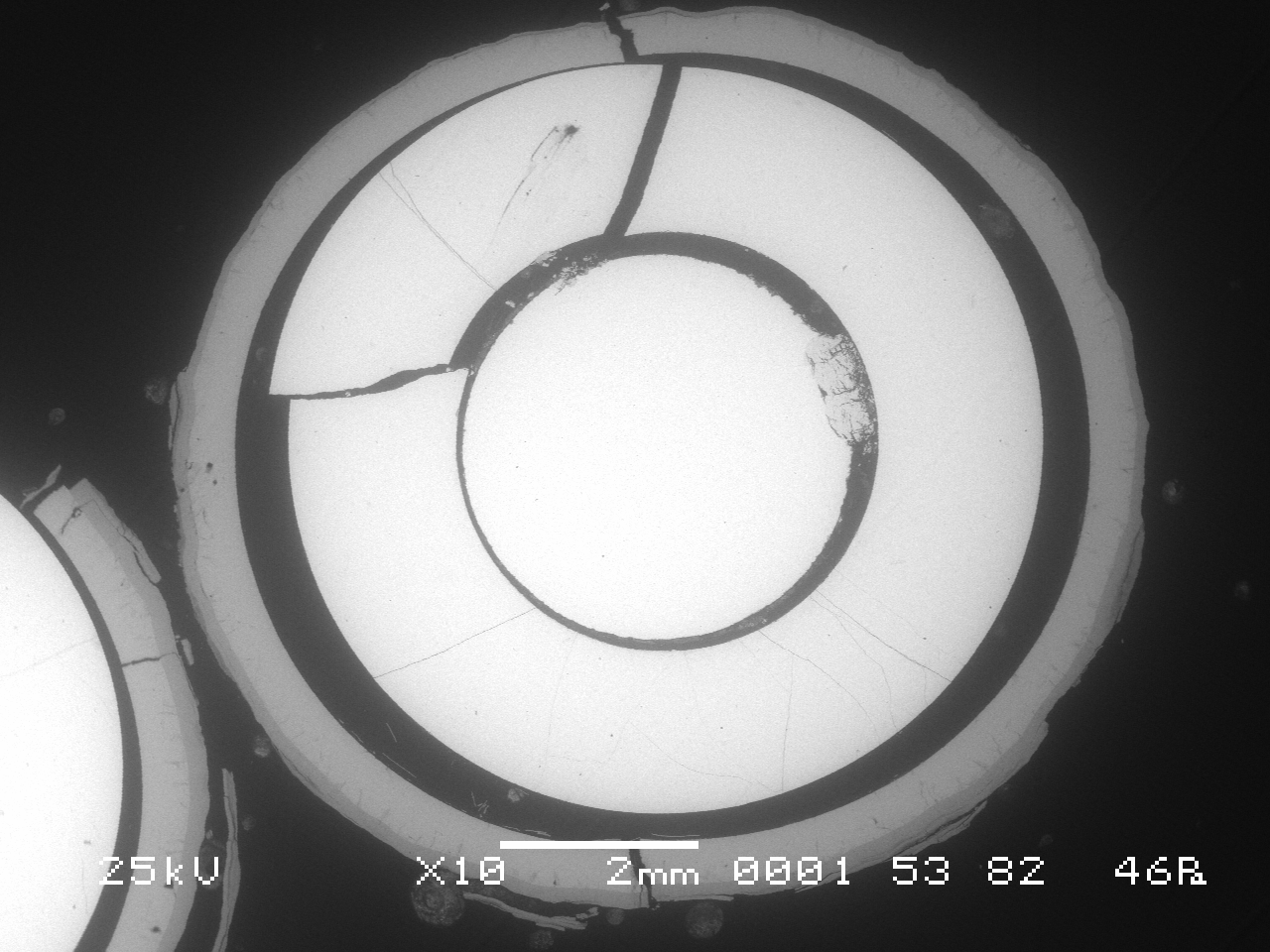 Rod  4
Cladding oxidation status at 1250 mm
compact inner oxide with columnar structure and fine multilayered spalled off external oxide
Rod 6
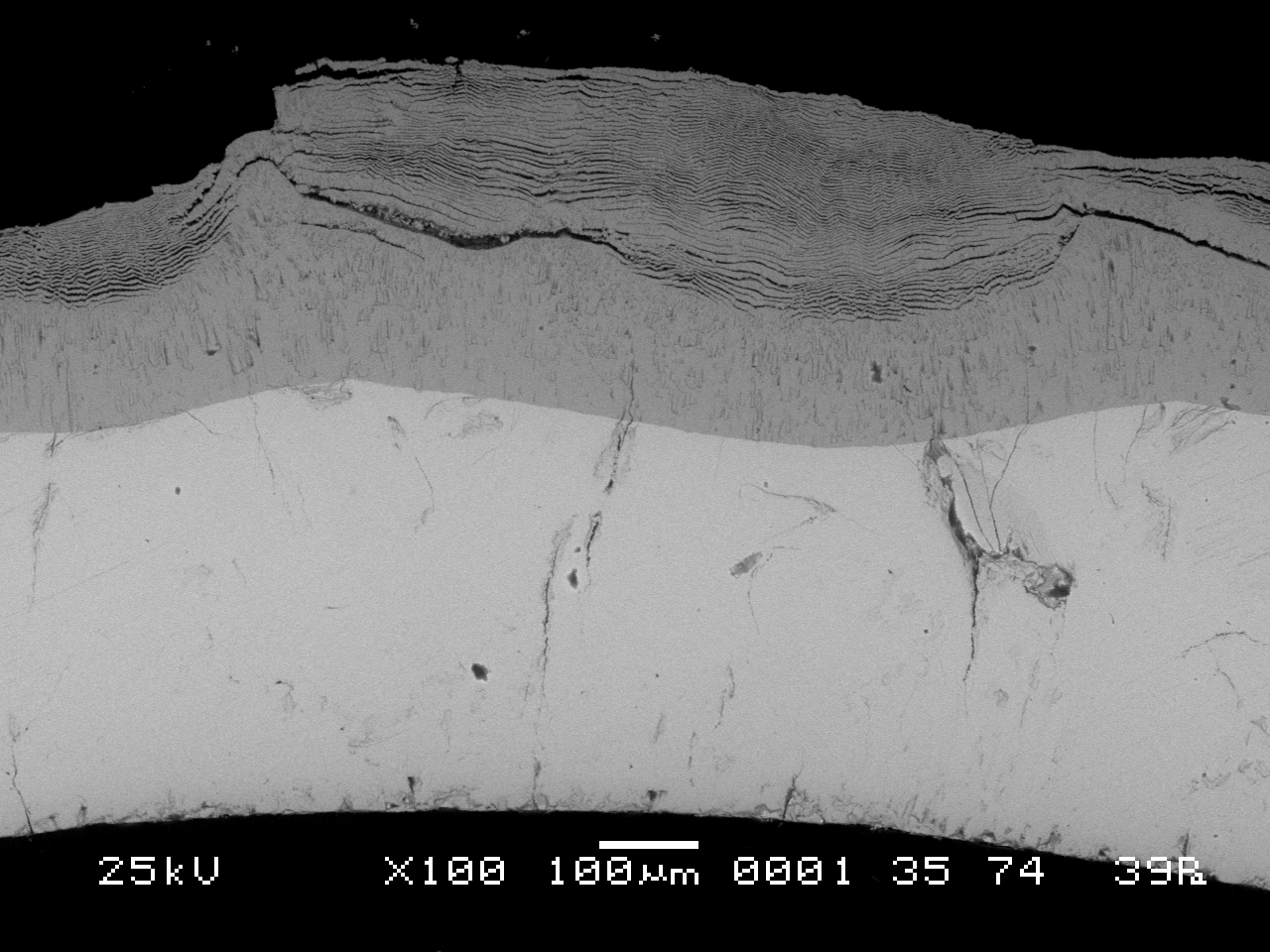 Metallic  Zr  - α-phase or α+β phases
No cracks oxidation
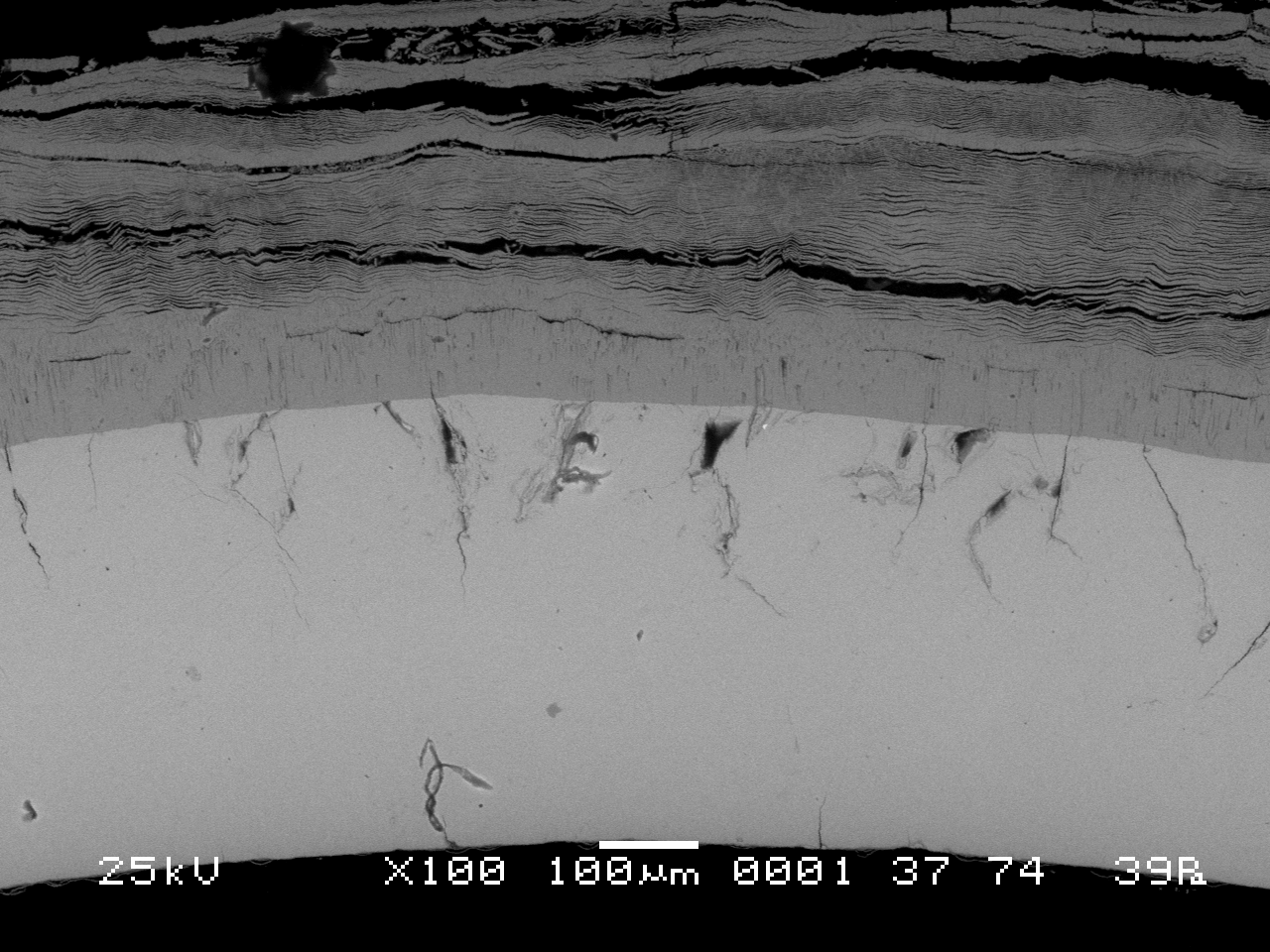 Rod 7
Rod 10
Cladding oxidation status at 1250 mm
ZrO2+αZr(O) layer  on metallic layers could be interpreted to be 
cubic oxide
Rod 8
ZrO2
QUENCH-12*
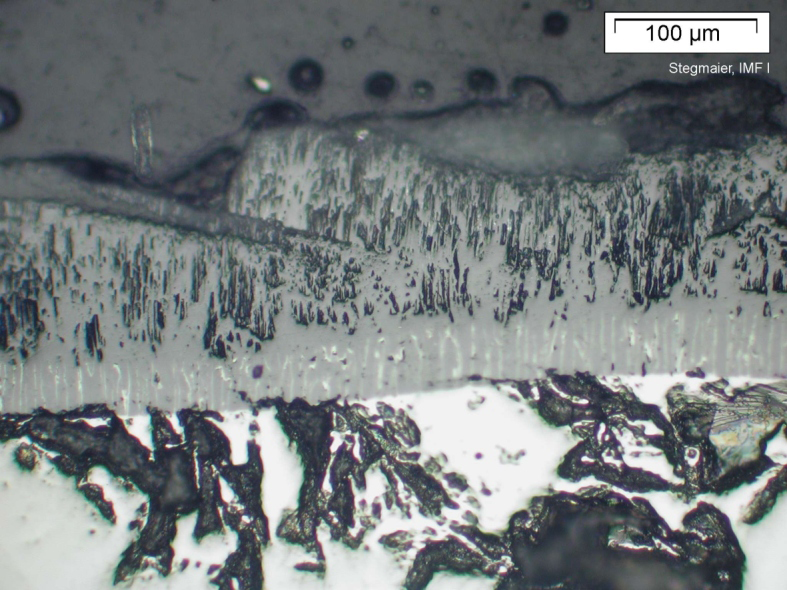 ZrO2+αZr(O)
αZr(O)
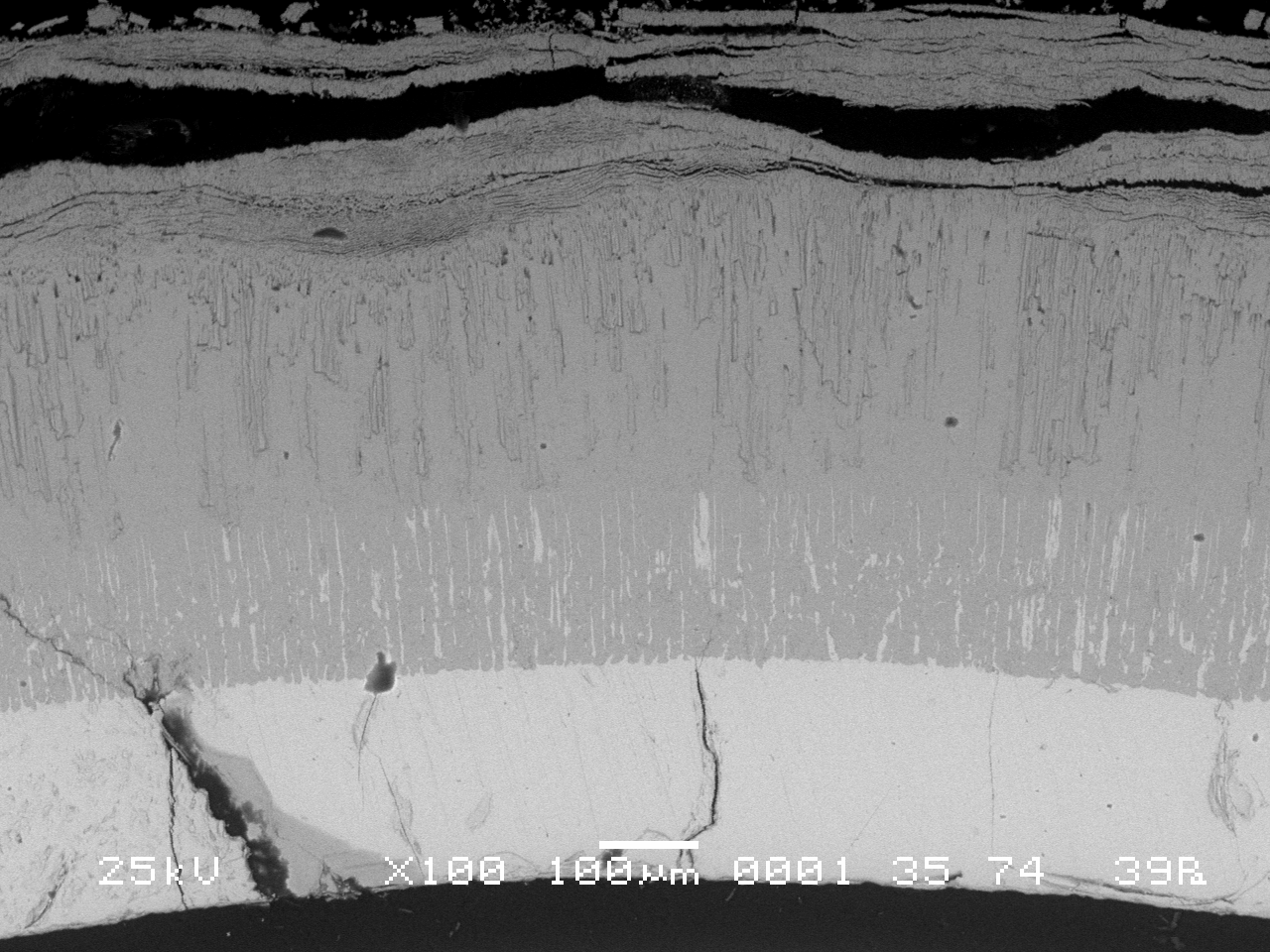 Rod 9
*J. Stuckert et al., "Results of the QUENCH-12 Experiment on Reflood of a VVER-type Bundle", FZKA 7307, Karlsruhe, 2008.
Metallographic examination of the cross section at Z=1300 mm
5 claddings and 3 peripheral  rods are available for measurement
Cladding and fuel fragmentation
no fuel-cladding interaction
Mo electrodes oxidation
Claddings layers structure at Z=1300 mm
split  inner compact oxide with columnar structure  and spalled off layered  outer oxide
weak inner cladding oxidation of some rods (~10µm)
complete β→α transformation
Through-wall cracks not oxidized
Rod 4
Rod 5
Claddings layers structure at Z=1300 mm
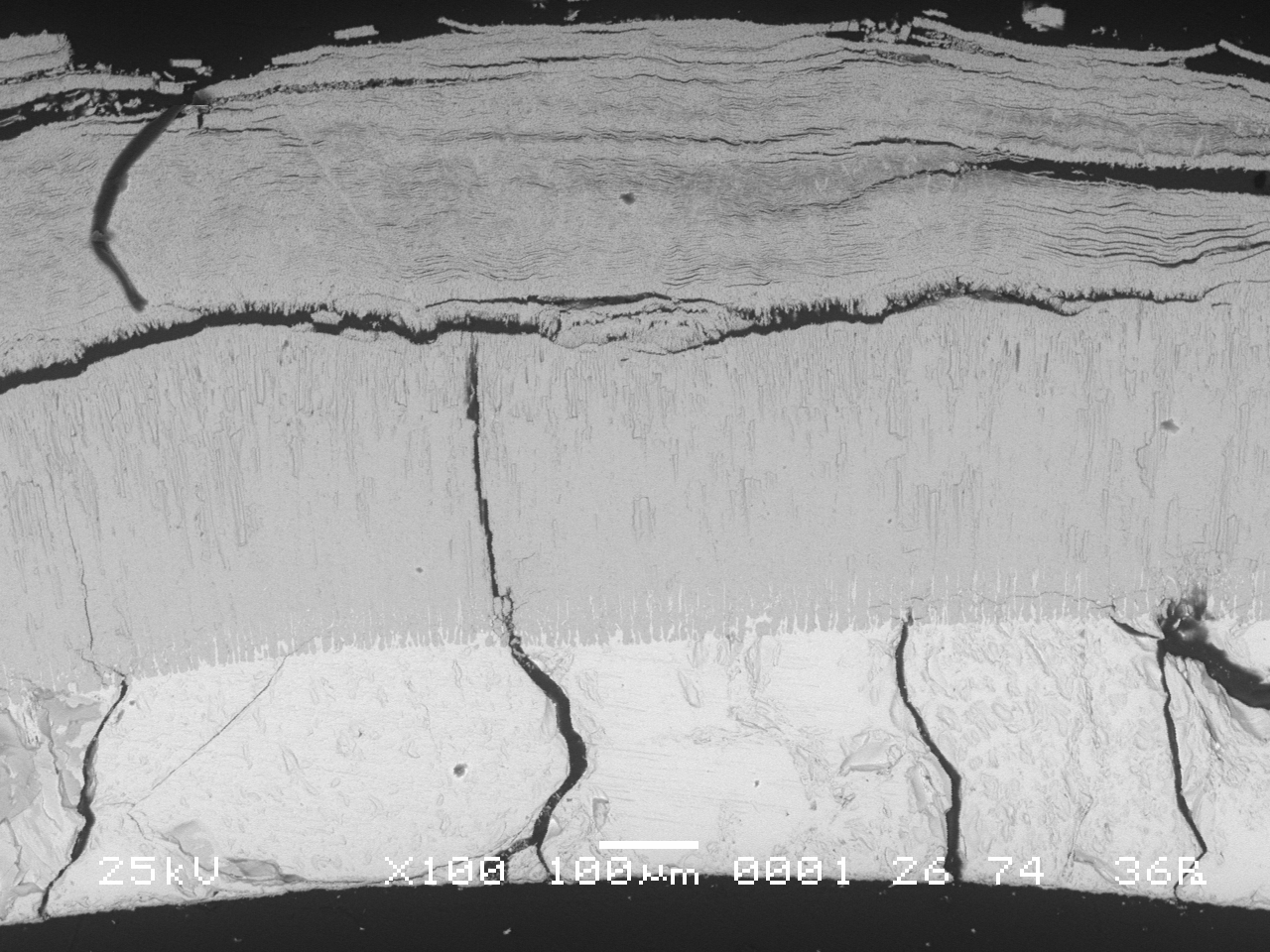 Rod 8
Rod 6
ZrO2+αZr(O)
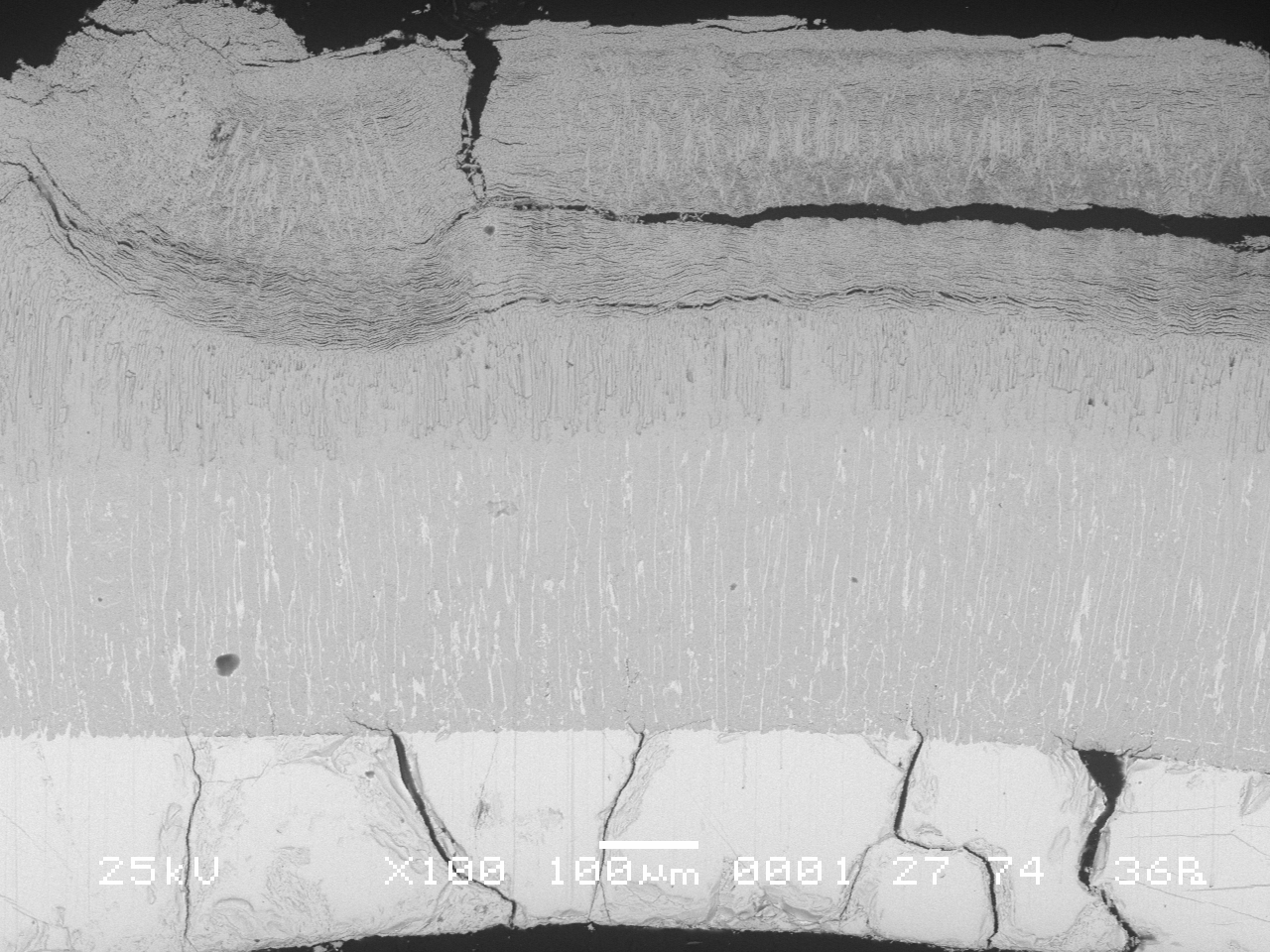 Rod 7
Inner  ZrO2+αZr(O) layer  on metallic substrate
Peripheral rods oxidation status at 1250-1300 mm
1250 mm
1300 mm
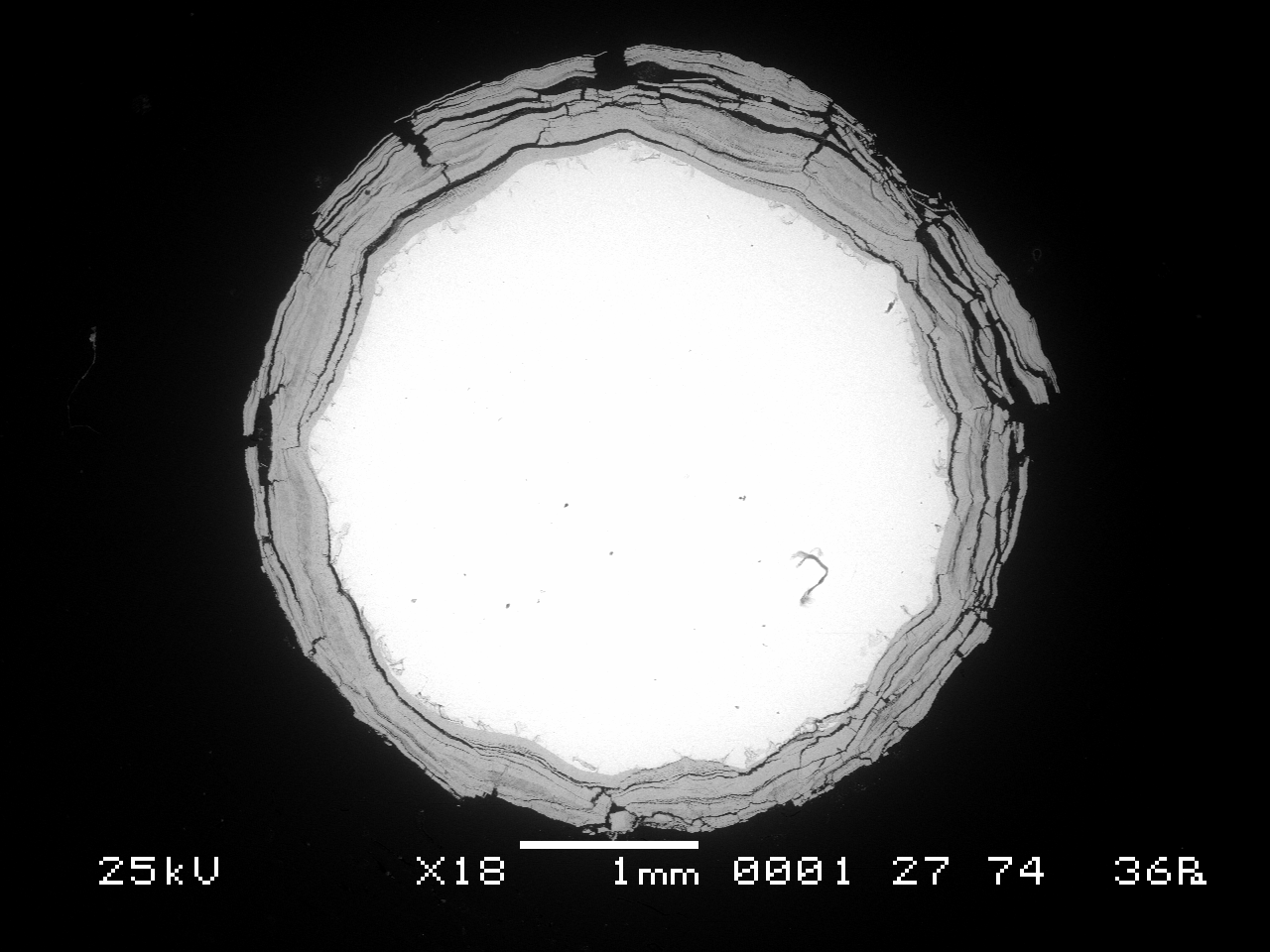 Rod 1
Rod 3
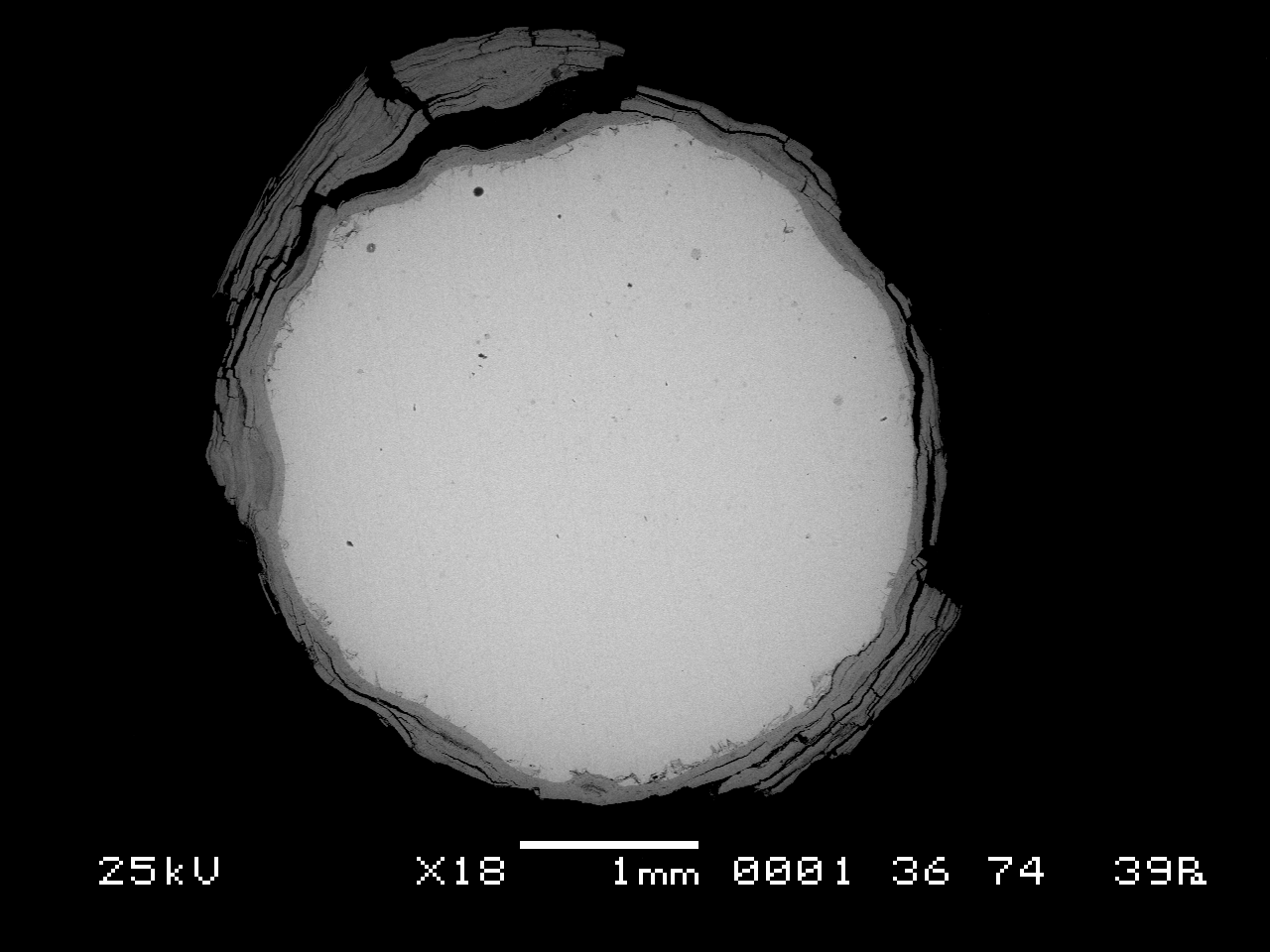 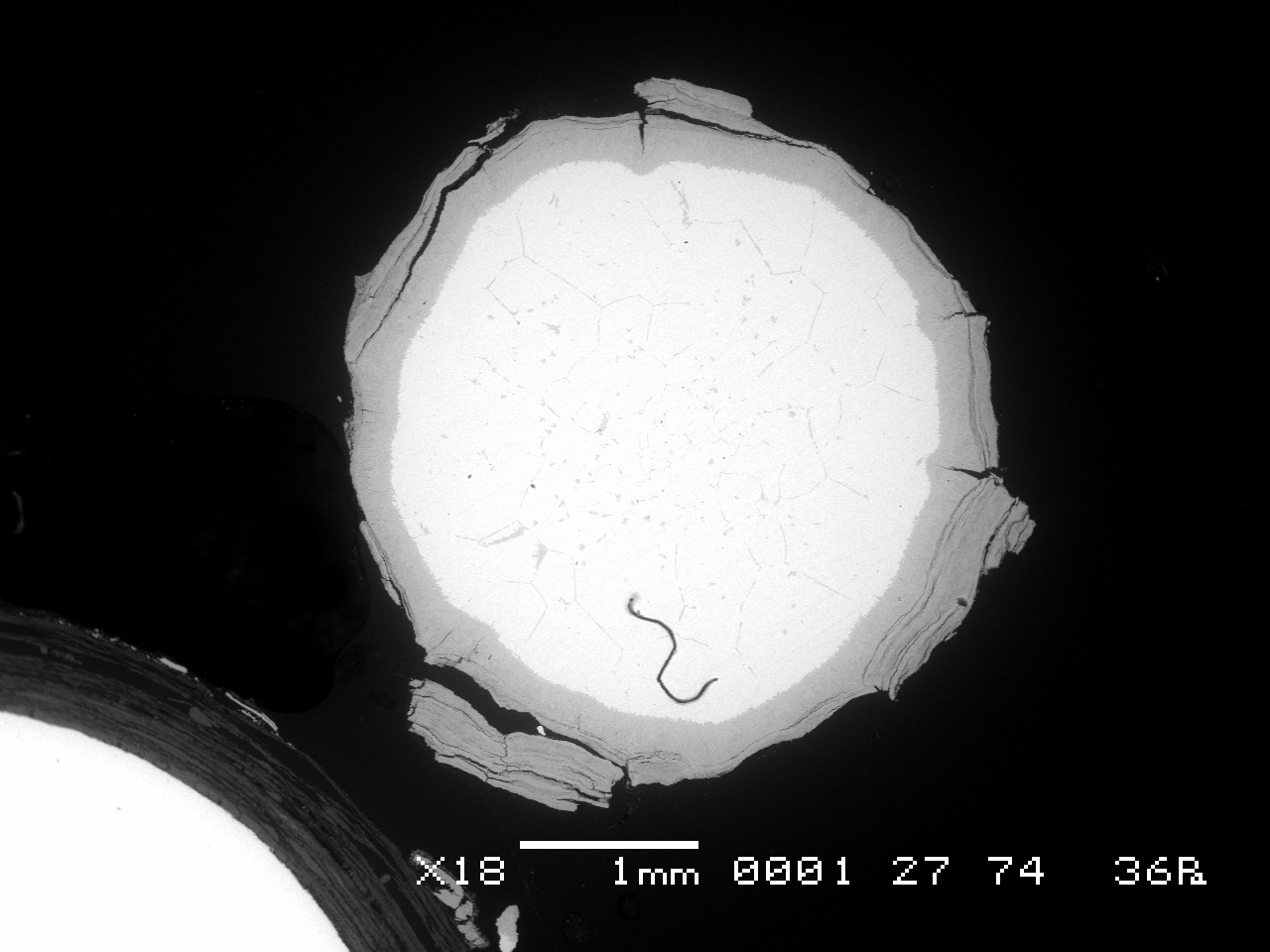 Rod 3
Rod 2
Ta heaters and Mo electrodes oxidation status at 1250-1300 mm
1250 mm elevation
1250 mm elevation
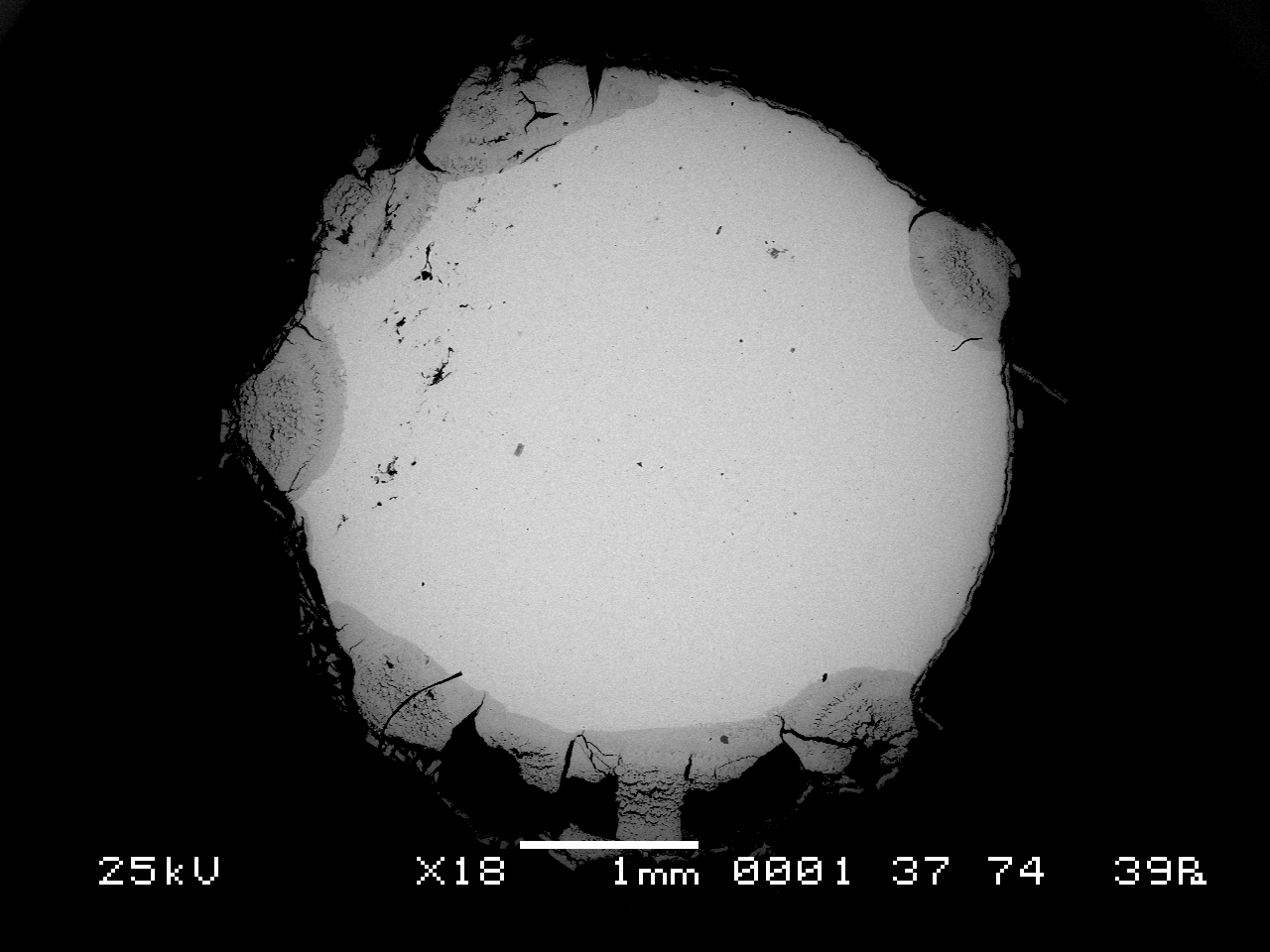 Heater10
Heater 7
Oxide scale thickness* distribution
*1.56*exhausted metal
Main outcomes
SF3 material investigations are in progress;
SF3 shroud was found failed, weak external oxidation  (up to 15 µm) was revealed over 1100-1250 mm
Four SF3 bundle cross-sections at 800, 1000, 1250, 1300 mm elevations were examined;
SF3 bundle reveals pronounced breakaway oxidation of claddings, shroud, peripheral rods at studied elevations; 
Cladding oxide at 1250 and 1300 mm elevations consists of inner compact oxide with columnar structure and earlier grown fine multilayered oxide spalled off; at 800 and 1000 mm compact oxide was found on metallic substrate of some claddings.
Main outcomes
On metallic layer of some claddings at 1250 and 1300 mm mixed ZrO2+αZr(O) layer was observed. It looks like similar early observed ones at high temperature elevations (>1800K) in QUENCH tests 
Metal layer, compact oxide thickness were measured for claddings, peripheral rods, shroud, heaters, electrodes at examined elevations.
Both peripheral rods and claddings oxide layer thickness distribution over cross section is inhomogeneous.
Peak location of cladding oxide thickness calculated on base of metallic layer thickness measured corresponds to thermocouples readings